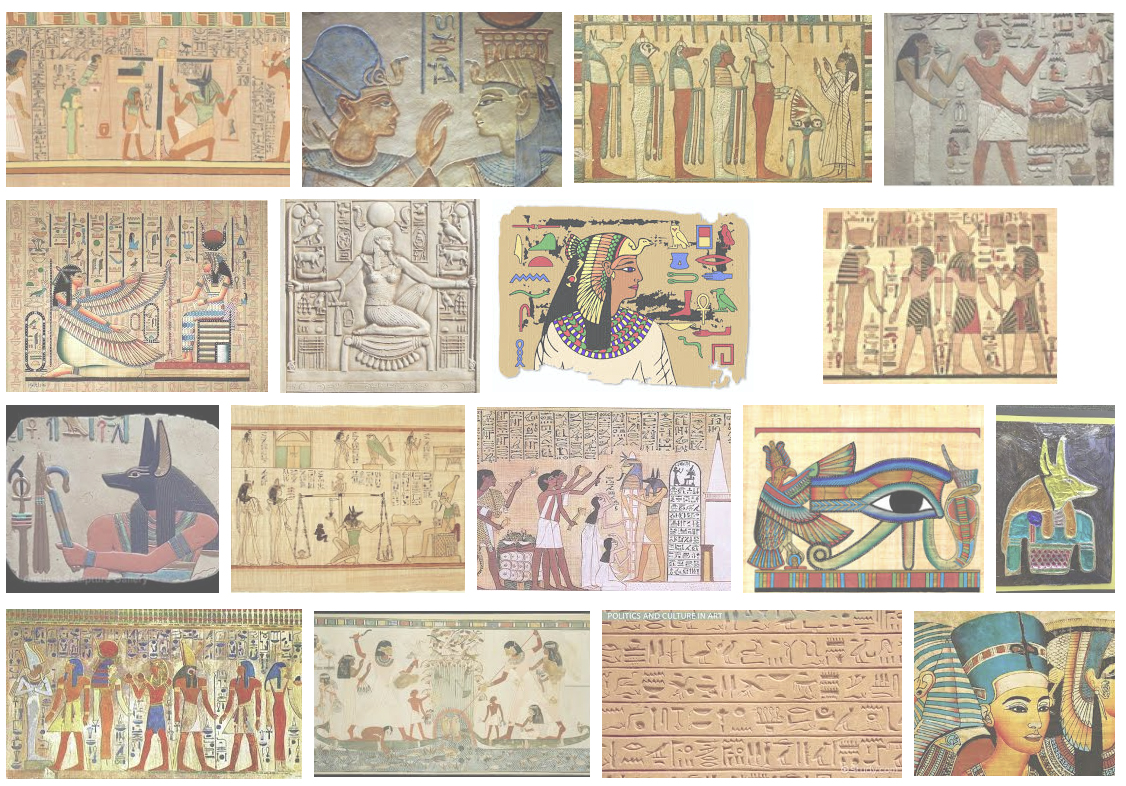 Ancient Egyptian Art
The lecture
Day 1
Key Ideas
Egyptian Art Spans a 3000 year history
Elaborate funerary practices led to the erection of mastabas, pyramids, and rock cut tombs in sacred imperial precincts throughout Egypt
Egyptian figures generally have broad frontal shoulders and profiled heads, torsos and legs
Egyptian art followed a canon or set of rules created to preserve the person’s image throughout all time and eternity
Vocabulary
Amarna Style- art created during the reign of Akhenaton, which features a more relaxed style than in other Egyptian art
Engaged column- a column that is not freestanding but attached to a wall.
Hieroglyphics- Egyptian writing using symbols or pictures as characters.
Hypostyle- a hall in an Egyptian temple that has a roof supported by a dense thicket of columns
In Situ- a Latin expression that means that something is in its original location
Ka- the soul or spiritual essence of a human being that either ascends to heaven or resides in an Egyptian statue of itself
Mastaba- Arabic word for bench; a low flat roofed Egyptian tomb with sides sloping down to the ground
Vocabulary
Necropolis- literally, “a city of the dead”, a large burial area
Papyrus- a tall aquatic plant used as a writing surface in ancient Egupt
Pharaoh- a king in ancient Egypt
Pylon- a monumental gateway to an Egyptian temple marked by two flat, sloping walls between which was a smaller entrance.
Reserve column- a column that is cut away from rock but has no support function
Sarcophagus- a stone coffin
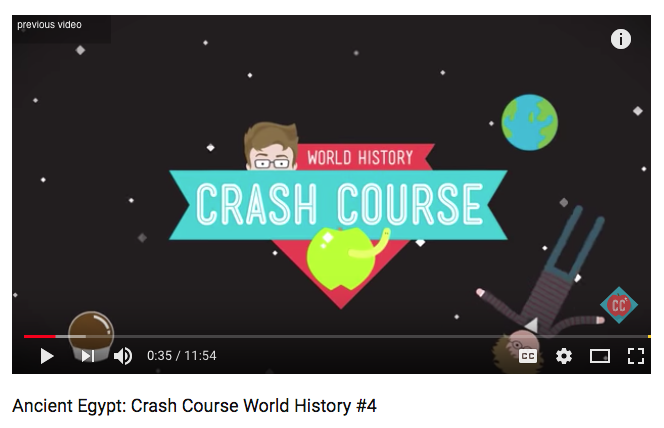 https://www.youtube.com/watch?v=Z3Wvw6BivVI			12:00 Min
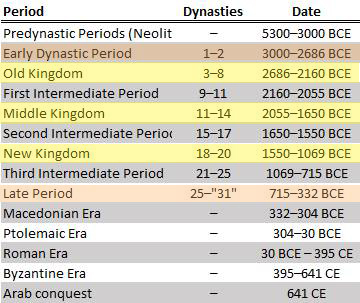 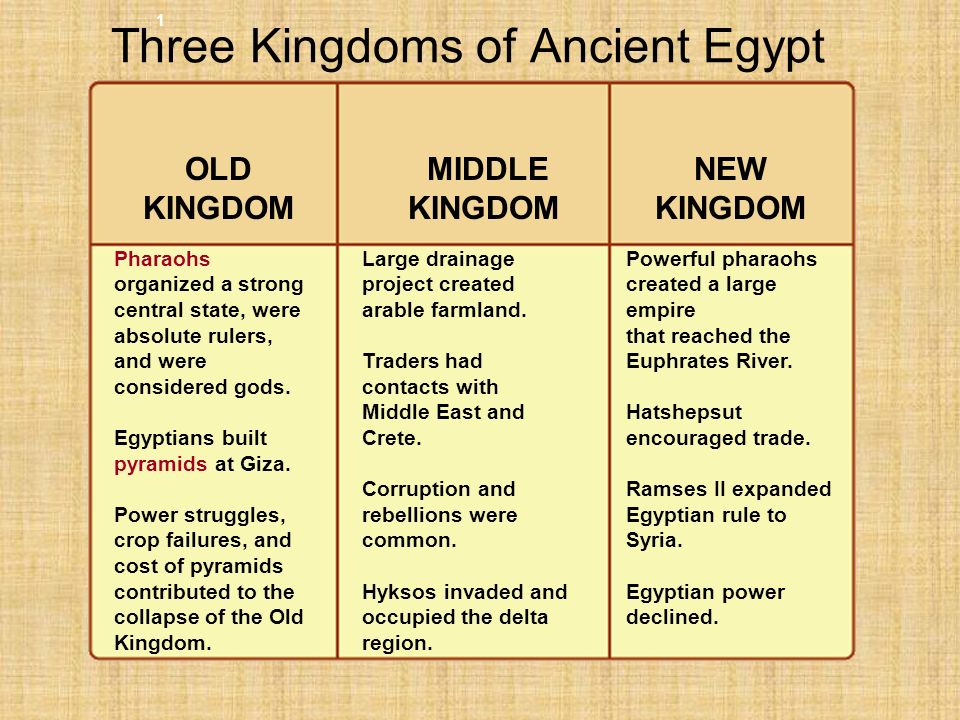 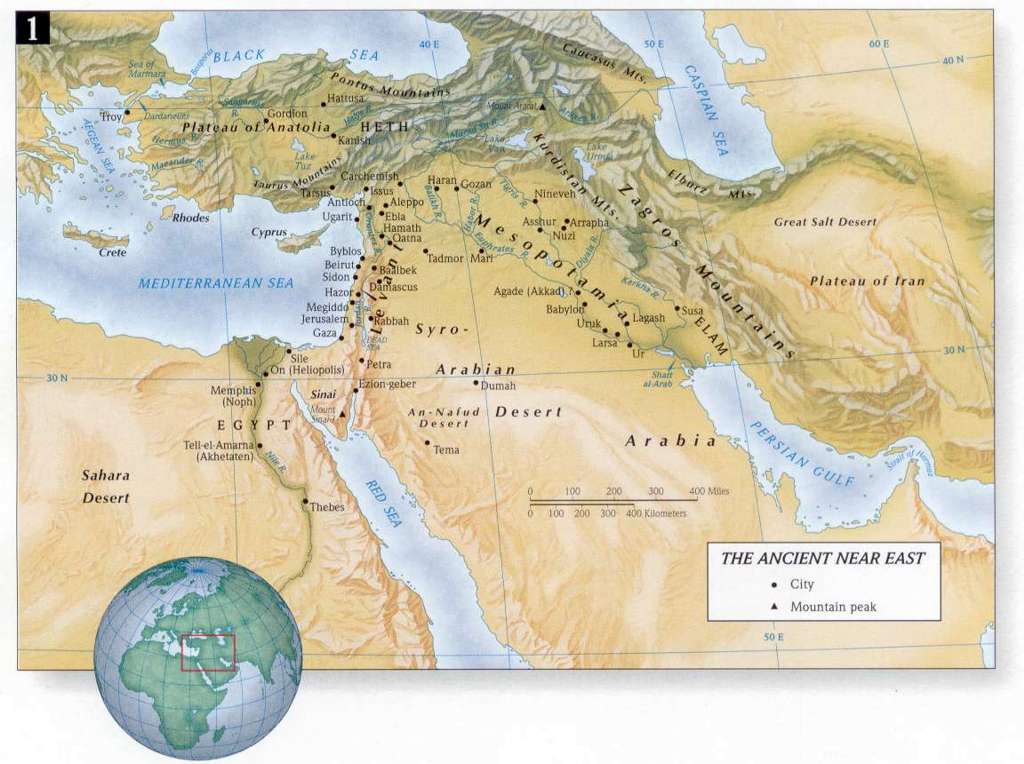 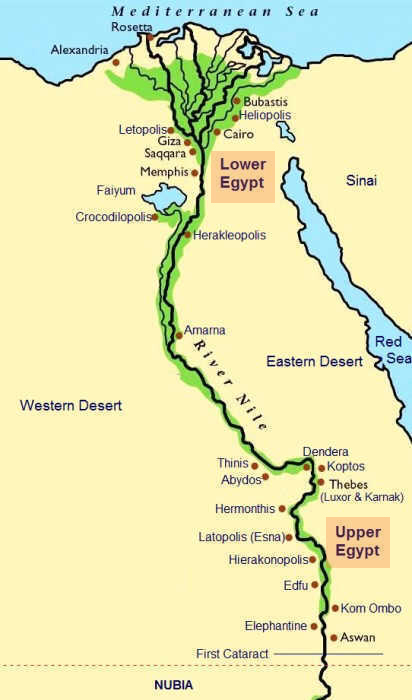 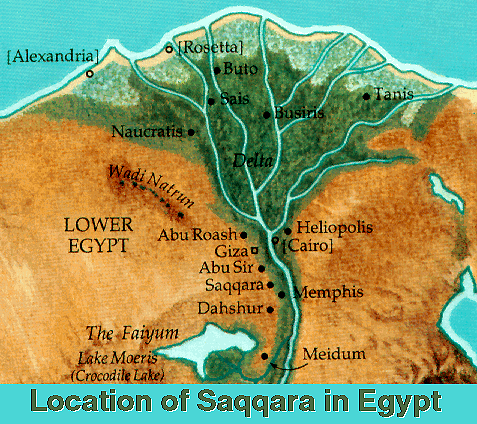 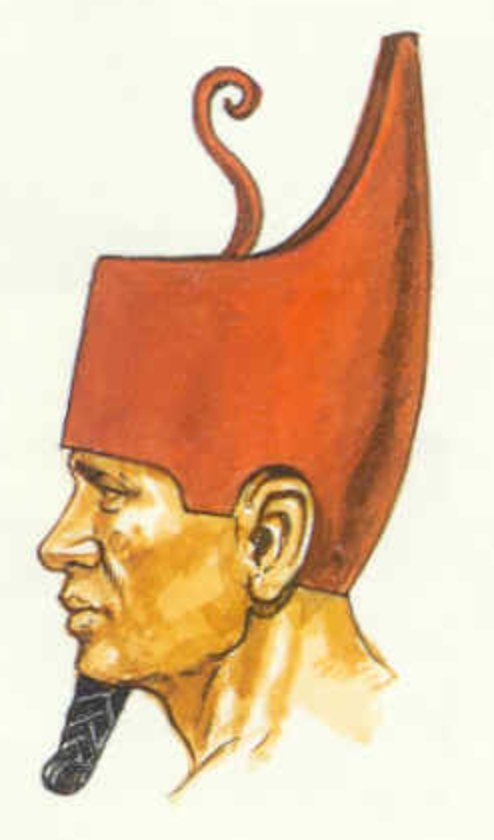 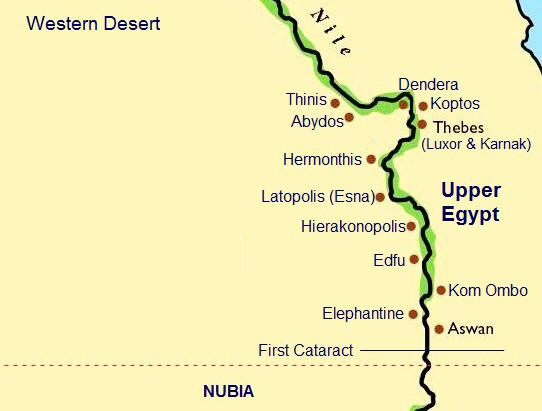 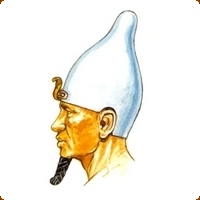 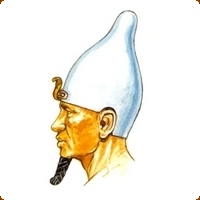 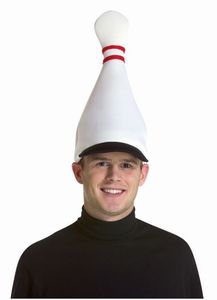 King Narmer
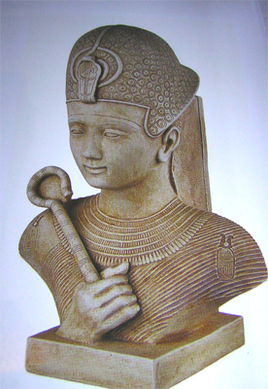 Unifies Upper and Lower Egypt. Becomes the first king of Unified Egypt
He is identified as the first Dynasty Pharaoh named “Menes”

Creates a unified Crown

The Capital of Old Kingdom Egypt was “Memphis”
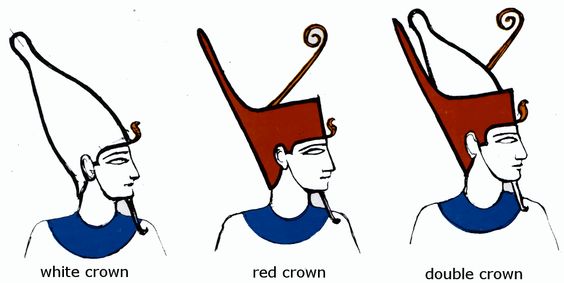 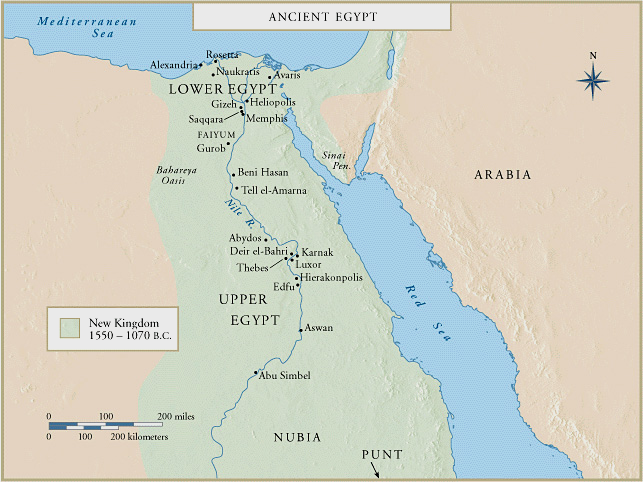 Old Kingdom Art
Palette of King Narmer
from Hierakonpolis, Egypt
Old Kingdom
ca. 3,000-2,920 B.C.E.
slate
approximately 25 in. high
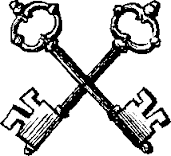 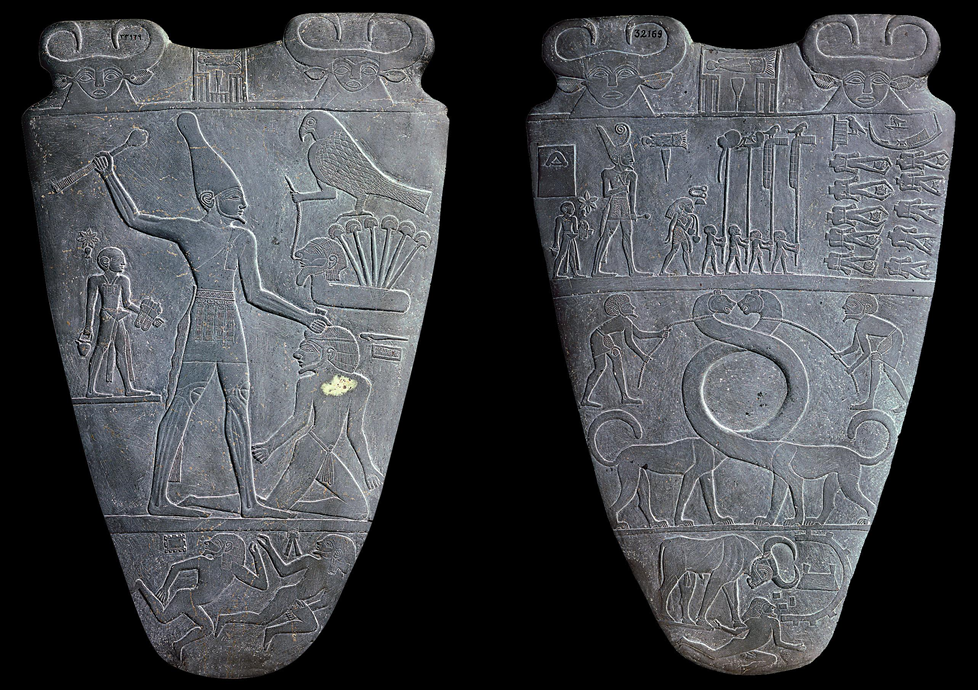 A transitional piece that links Pre-dynastic and Old Kingdoms together
-This is a lid to a cosmetic box.
-Notice the beginning of the Egyptian human form that is used throughout the following centuries.
-The king (Narmer) is shown killing an enemy (Lower Egypt).
-The falcon facing Narmer is a motif representing the god, Horus.
-Conveys Narmer's all powerful control with his hierarchical scale (his is much larger than any other image)
-Portrays the unification of the two kingdoms
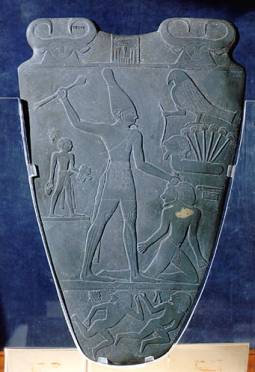 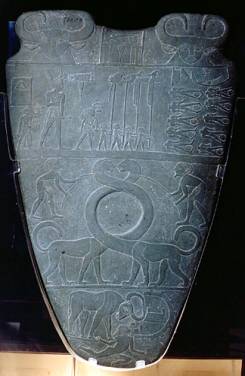 Palette of King Narmer
from Hierakonpolis, Egypt
ca. 3,000-2,920 B.C.E.
slate
approximately 25 in. high
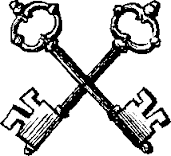 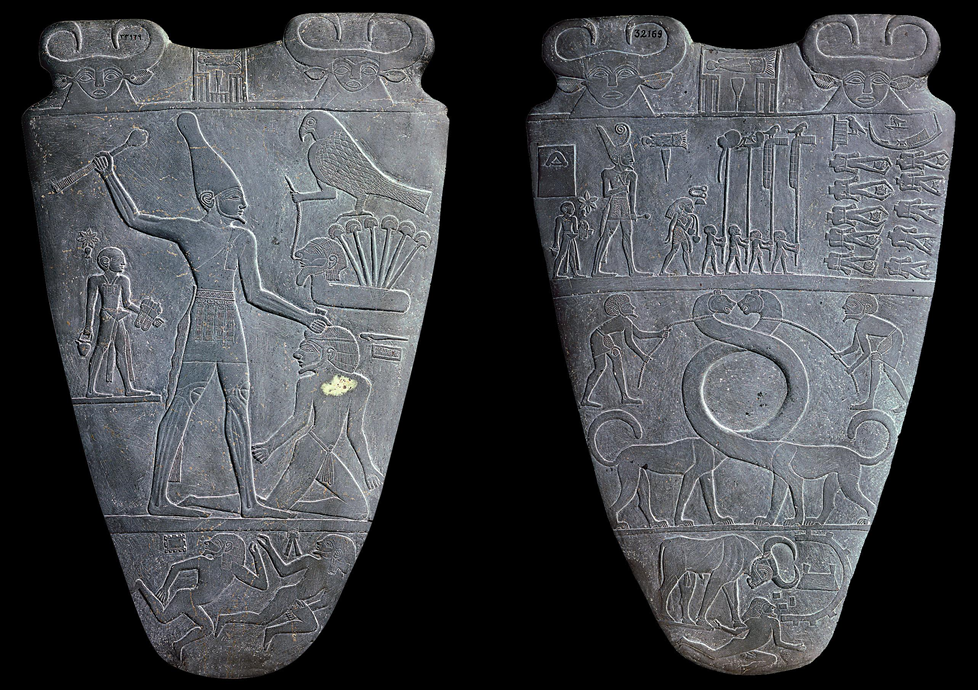 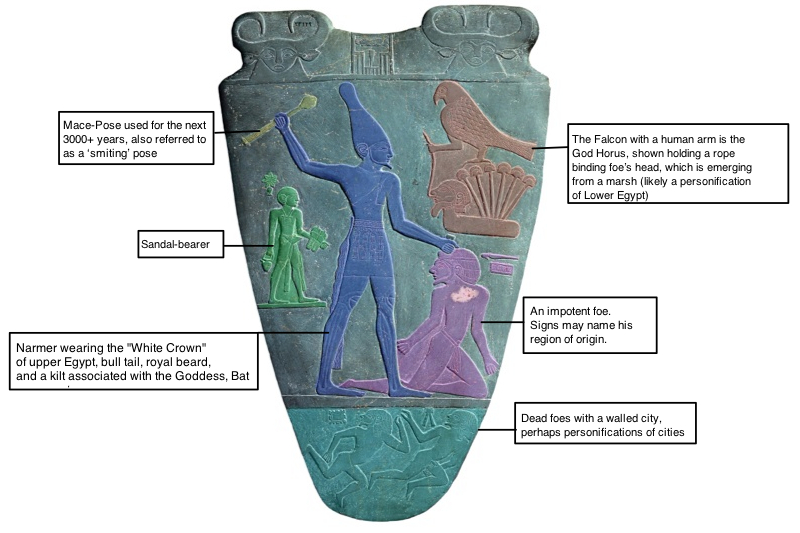 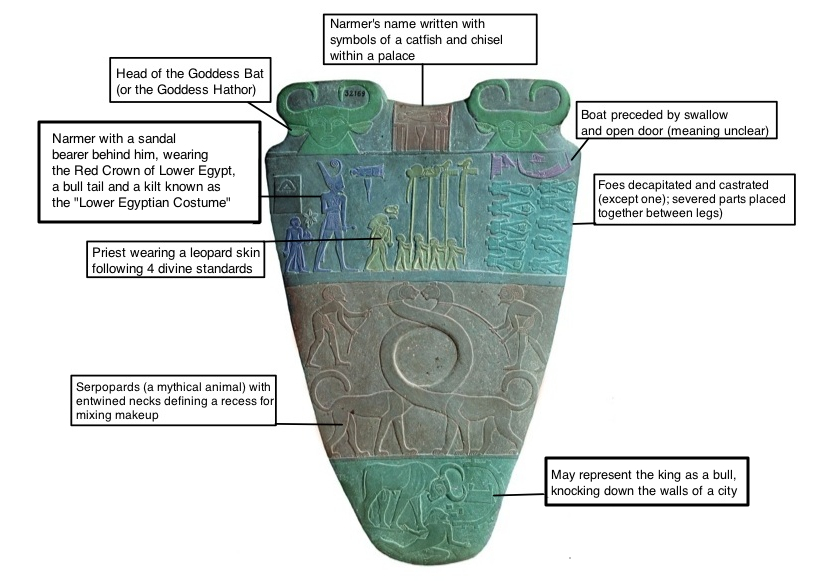 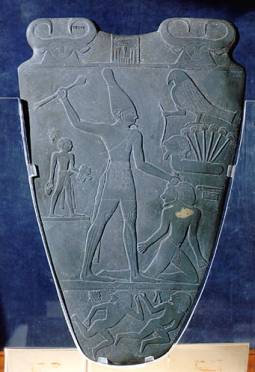 Key Ideas to Remember
Contains some of the earliest known hieroglyphic text

Demonstrates the first examples of what will be come standard ideas in Egyptian art. (that doesn't change for 3000 years!)

Important moment in the history of Egyptian politics, the unification of the two kingdoms of predynastic Egypt
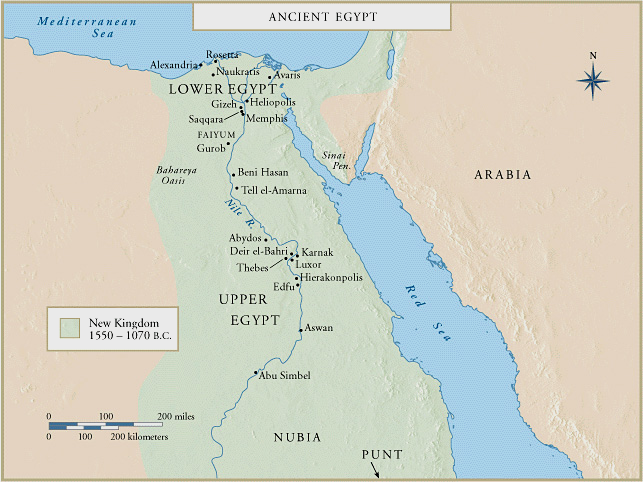 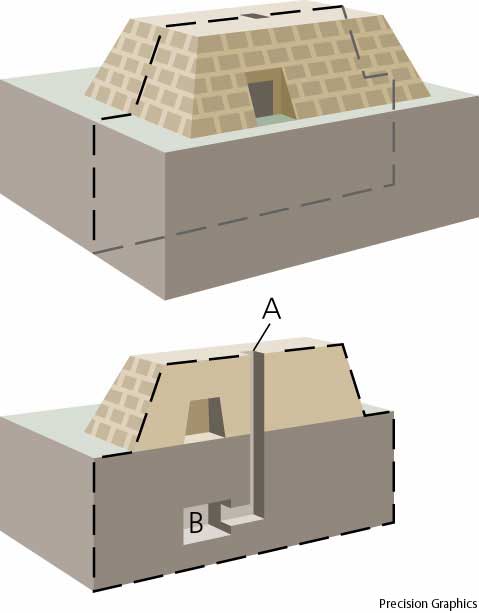 The first type of Egyptian tomb: the Mastaba 
Has four sloping sides and an entrance for mourners to bring offerings to the deceased.
The burial chamber was below the mastaba in an area only accessible to the ka
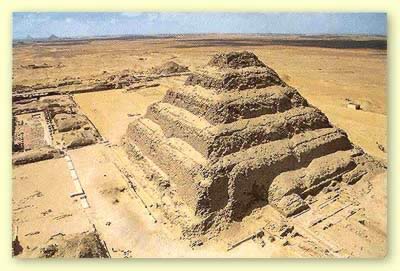 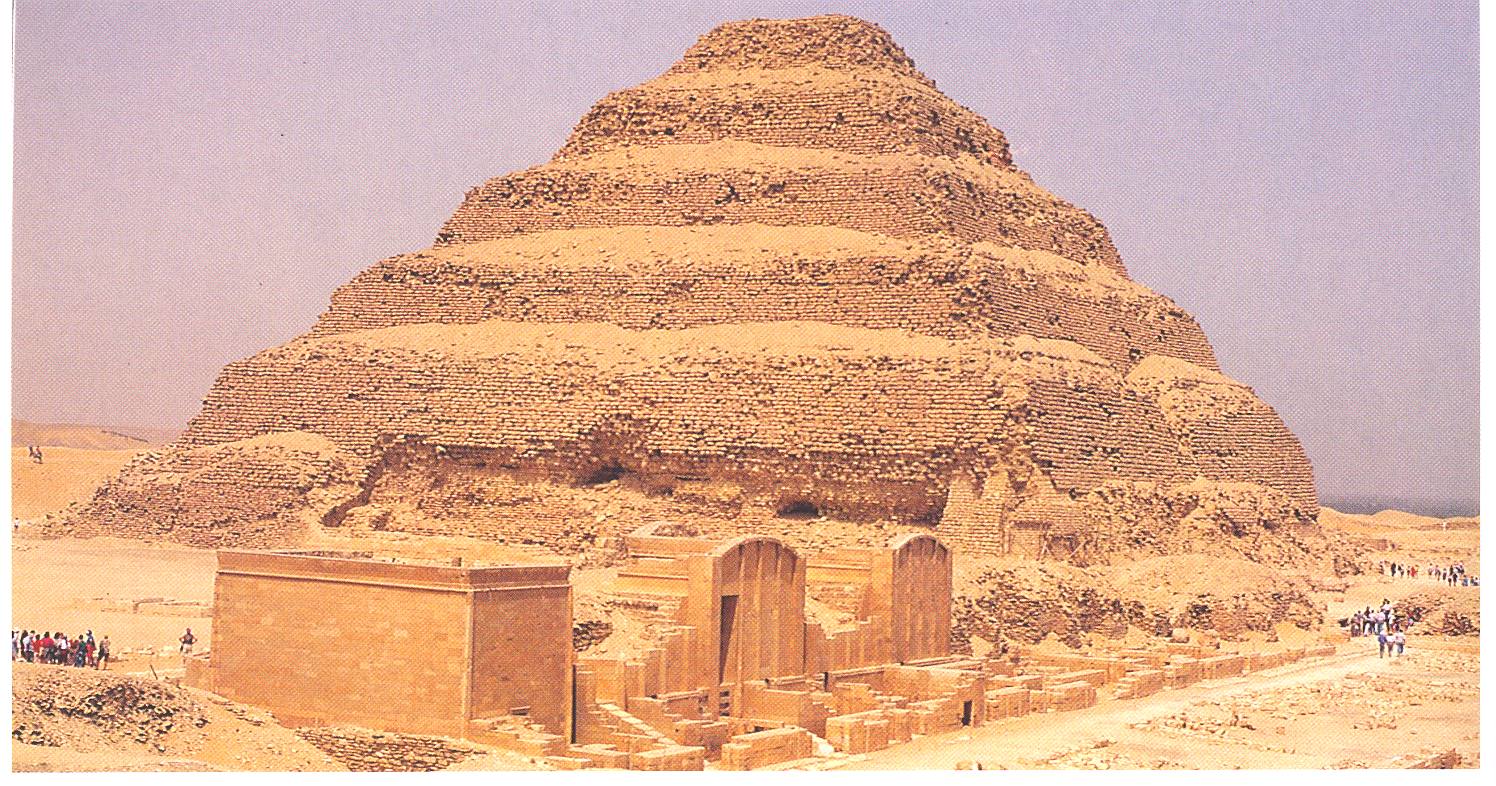 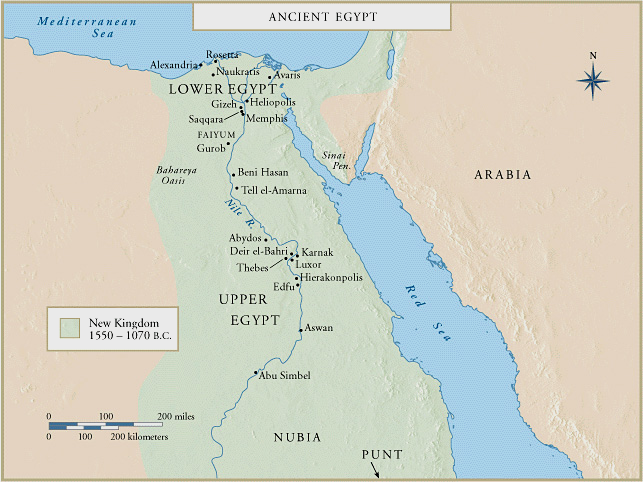 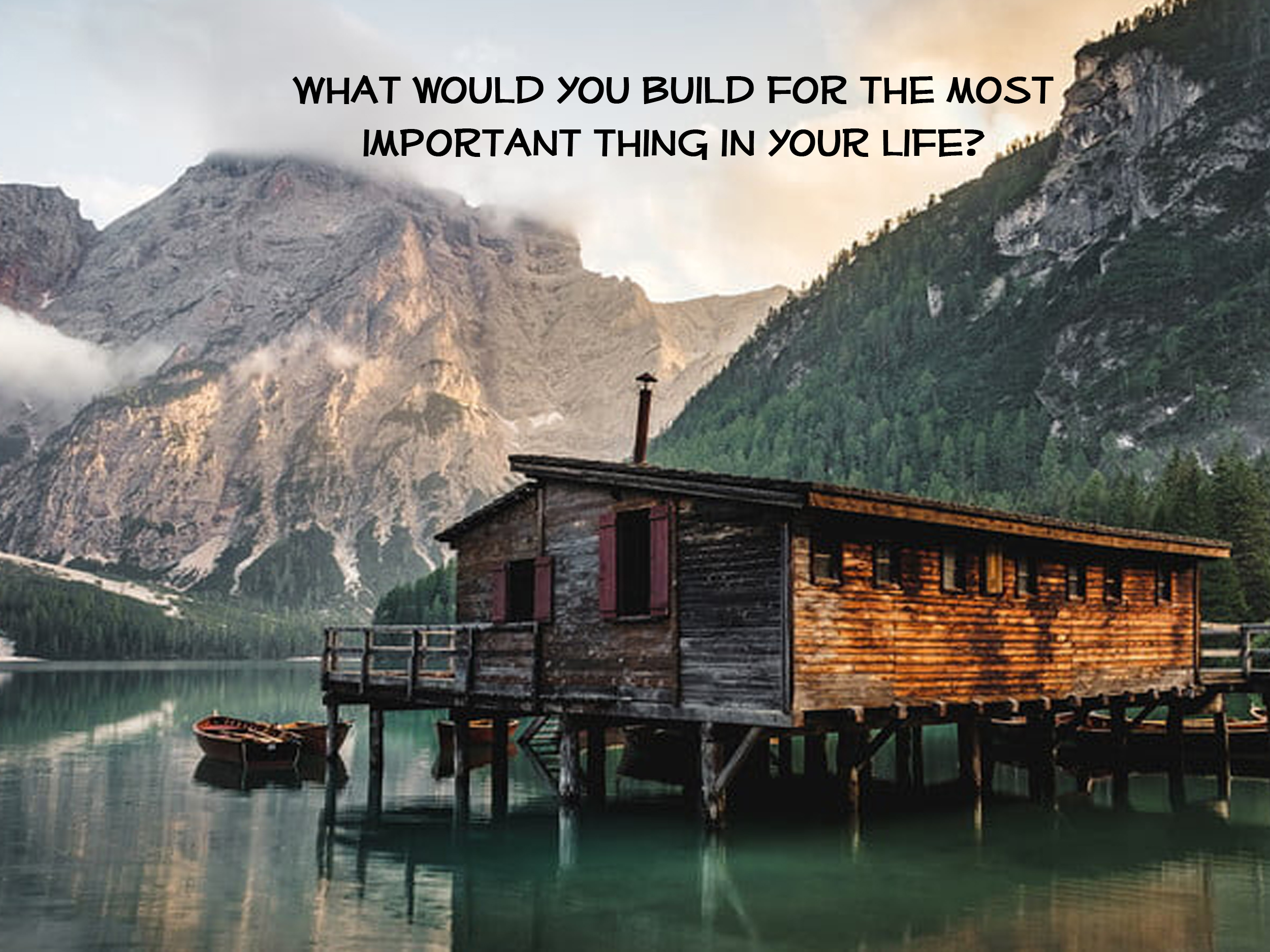 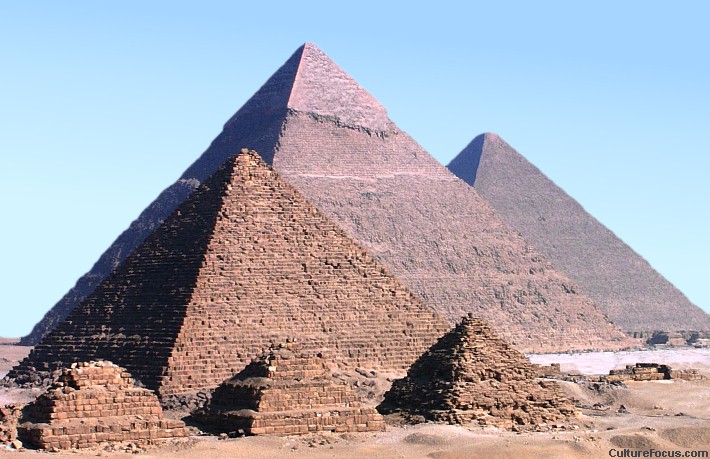 Great Pyramids
Gizeh, Egypt
3,000-2,520 BCE
Menkaure, Khafre, & Khufu
Limestone
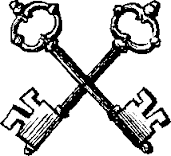 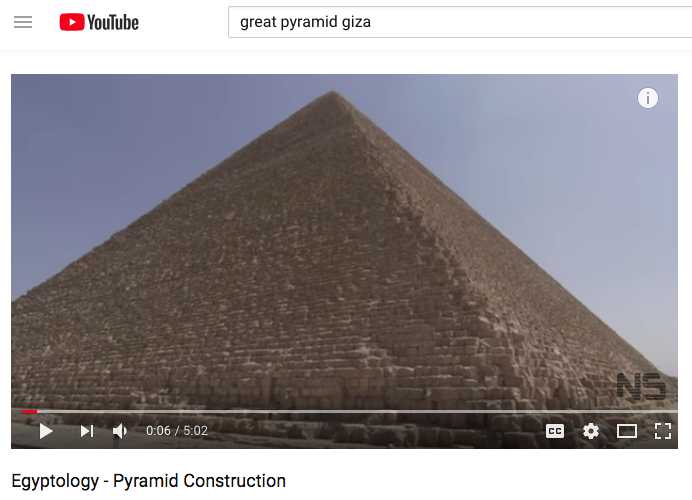 https://www.youtube.com/watch?v=pOznETH5nGY		5:00 Min
-Built on the west side of the Nile where the sun sets, but they face east (rising sun)
-Khufu built the oldest and largest pyramid.
-The corners line up with the cardinal points on a compass.
-Would have been covered in hieroglyphics and polished to the point of a mirror to reflect the sun
-Evolved from the 
stepped pyramid to 
represent more of the 
idea of the sun
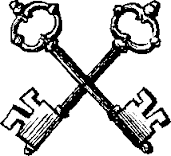 Great Pyramids
Gizeh, Egypt
Menkaure, 3,000-2,920
Khafre,  2520-2494 Khufu 2551-2528 B.C.E.
Limestone
450 ft. high
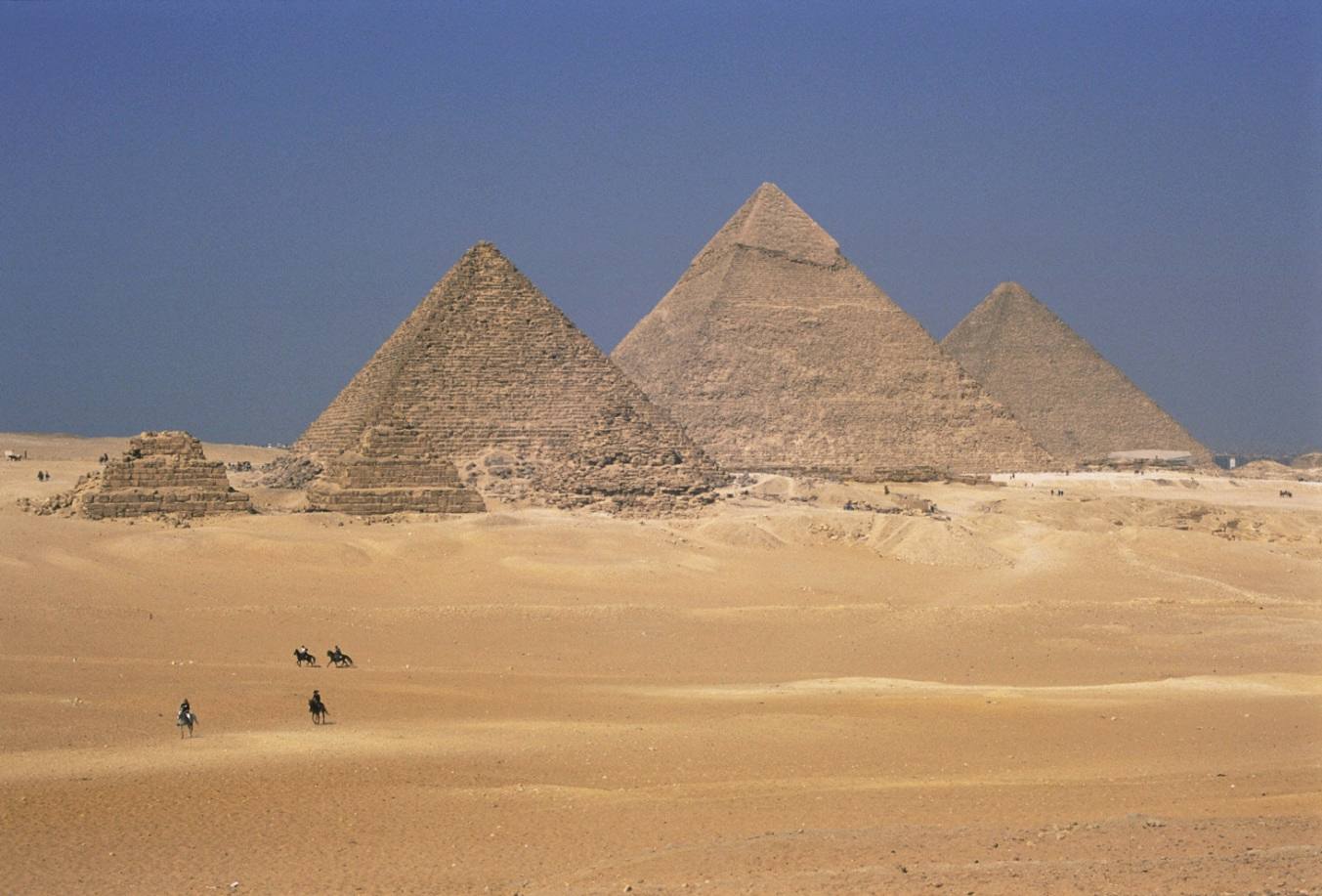 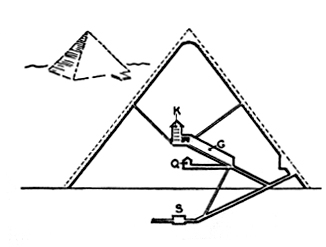 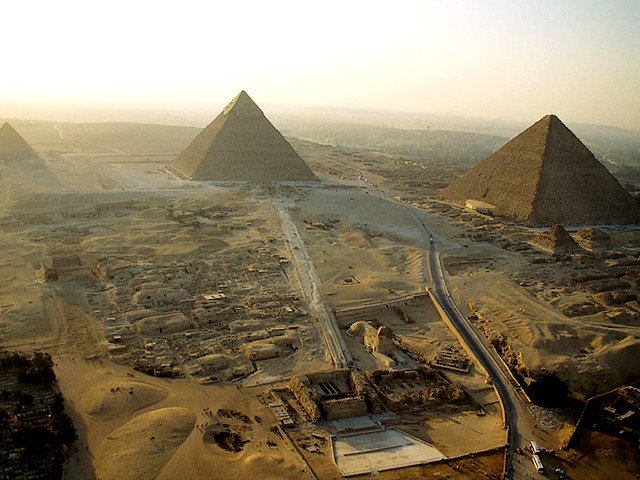 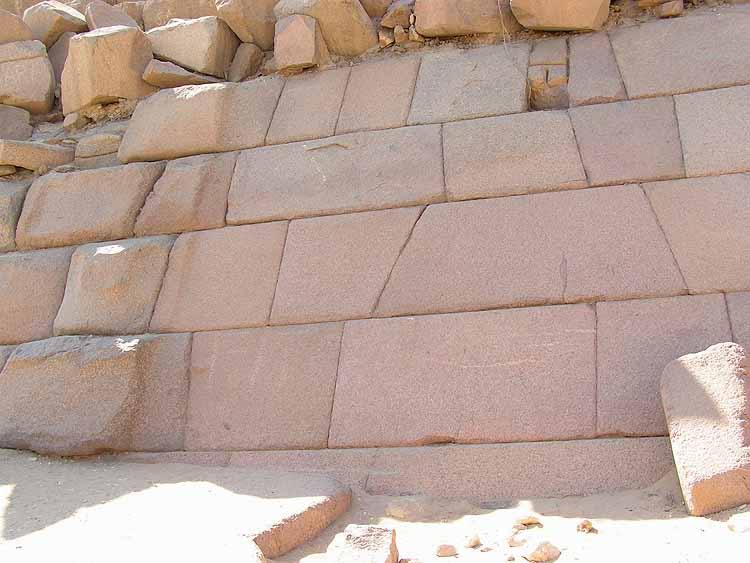 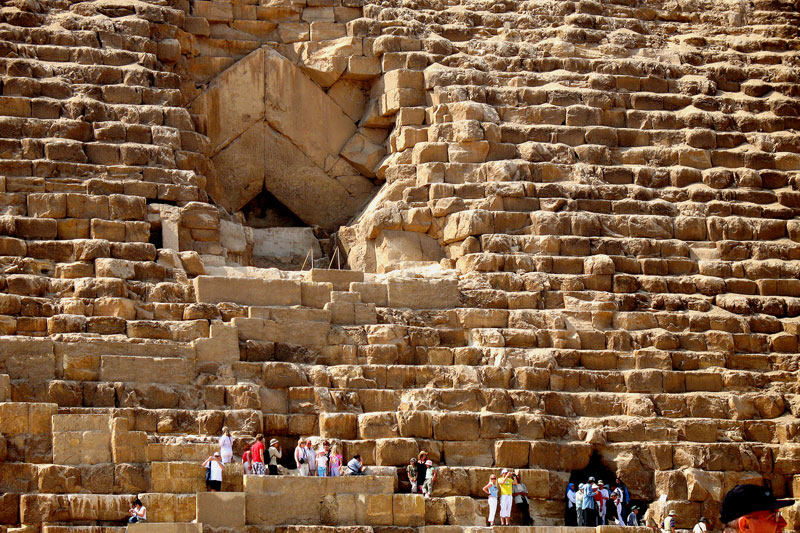 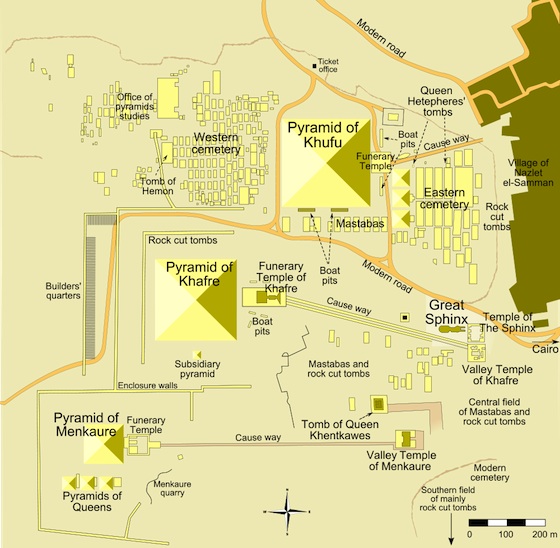 [Speaker Notes: Slide concept by William V. Ganis, PhD FOR EDUCATIONAL USE ONLY For publication, reproduction or transmission of images, please contact individual artists, estates, photographers and exhibiting institutions for permissions and rights.]
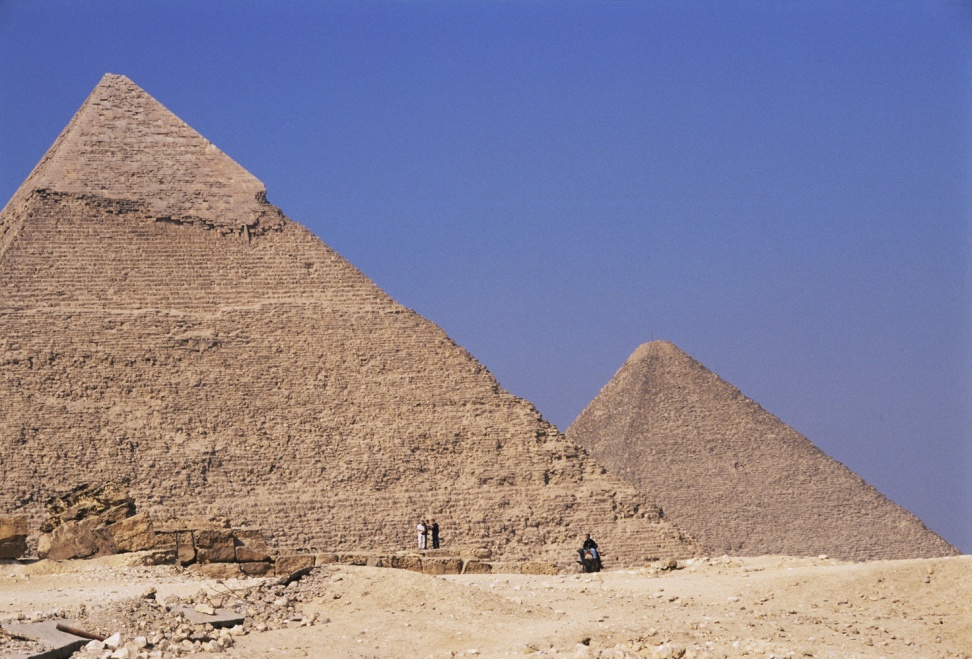 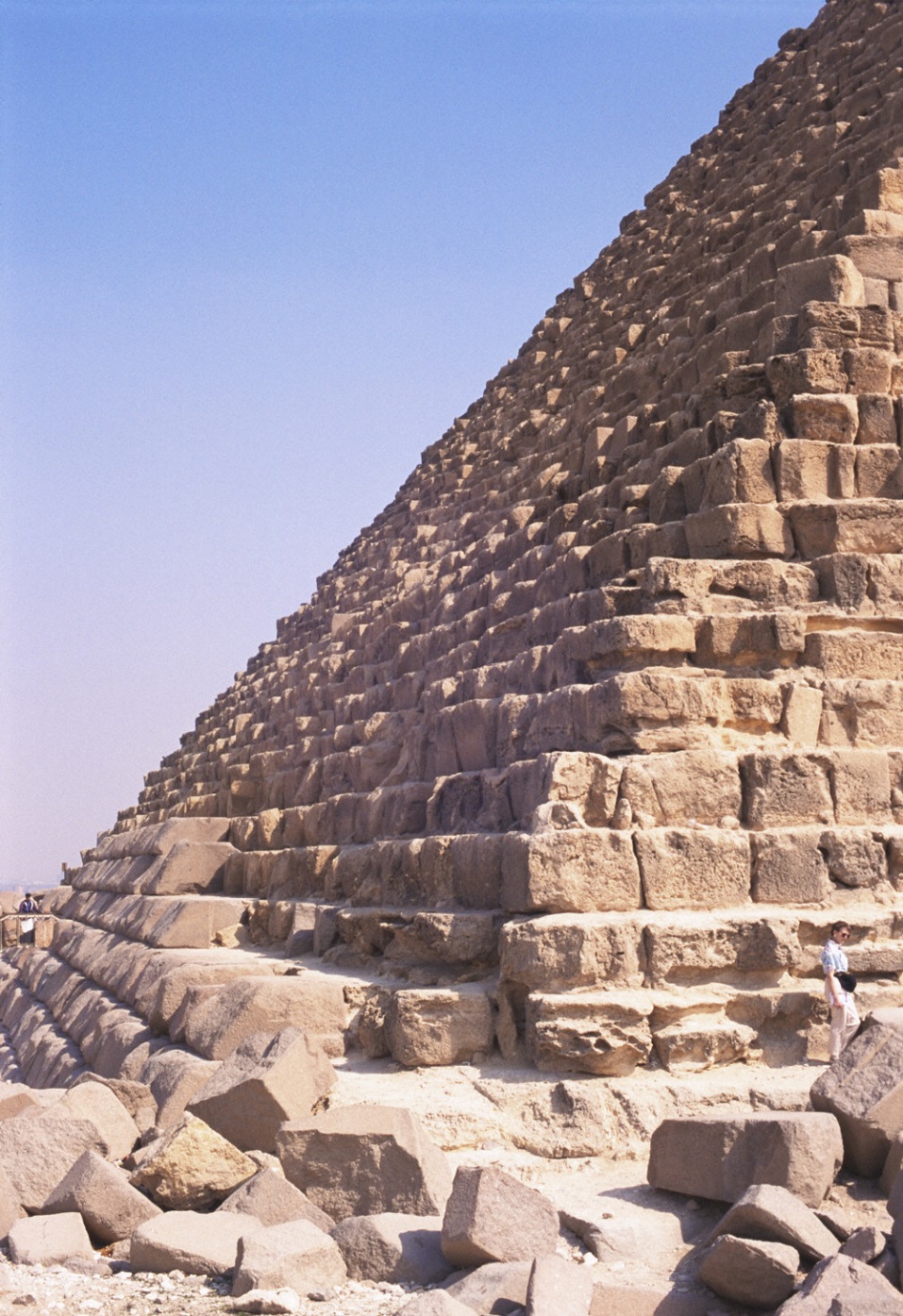 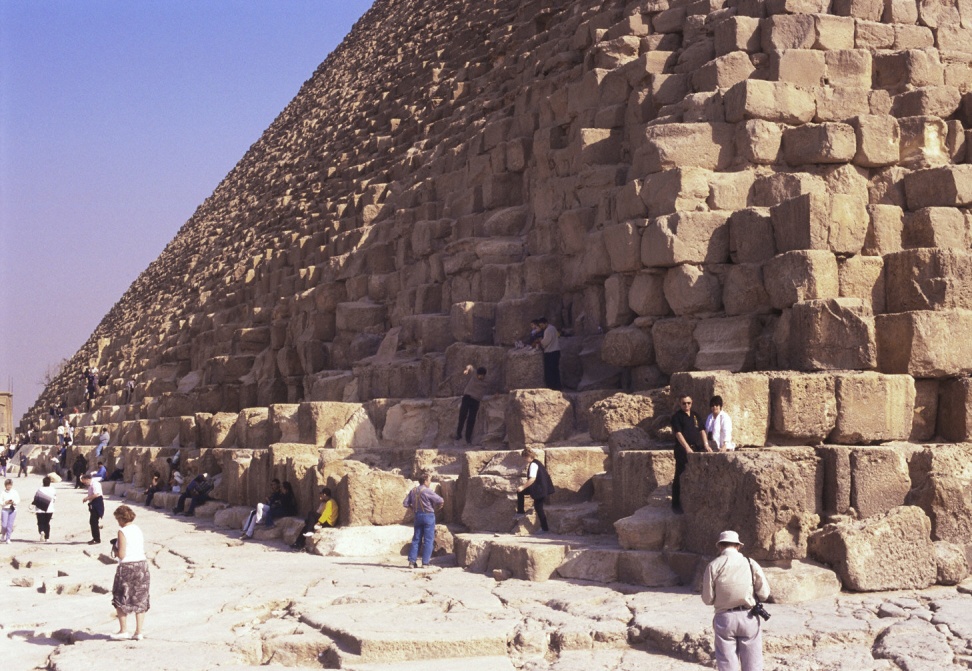 [Speaker Notes: Slide concept by William V. Ganis, PhD FOR EDUCATIONAL USE ONLY For publication, reproduction or transmission of images, please contact individual artists, estates, photographers and exhibiting institutions for permissions and rights.]
Form
Function
Originally faced with stone, most of which has been lost
Each side of the pyramids faces a cardinal direction
Giant monuments to dead pharaohs
Pharaohs buried inside, rather than previously where they were buried under (like mastabas)
Content
Context
Huge pile of limestone with minimal interior for the deceased; 
Each pyramid had an enjoining funerary temple
Shape influenced by benben shape
Tombs of Menkaure, Khufu, and Khafre
Has a formal pathway connecting the temple to the pyramid used to carry the dead king to the pyramid to be entombed
How did they make the pyramids?
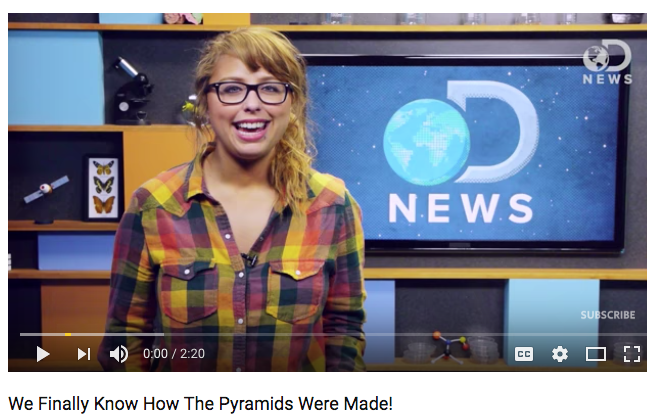 https://www.youtube.com/watch?v=hRvtVrXcC3Y		     2:00 Min
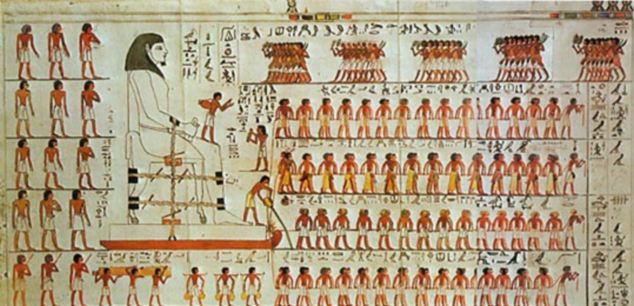 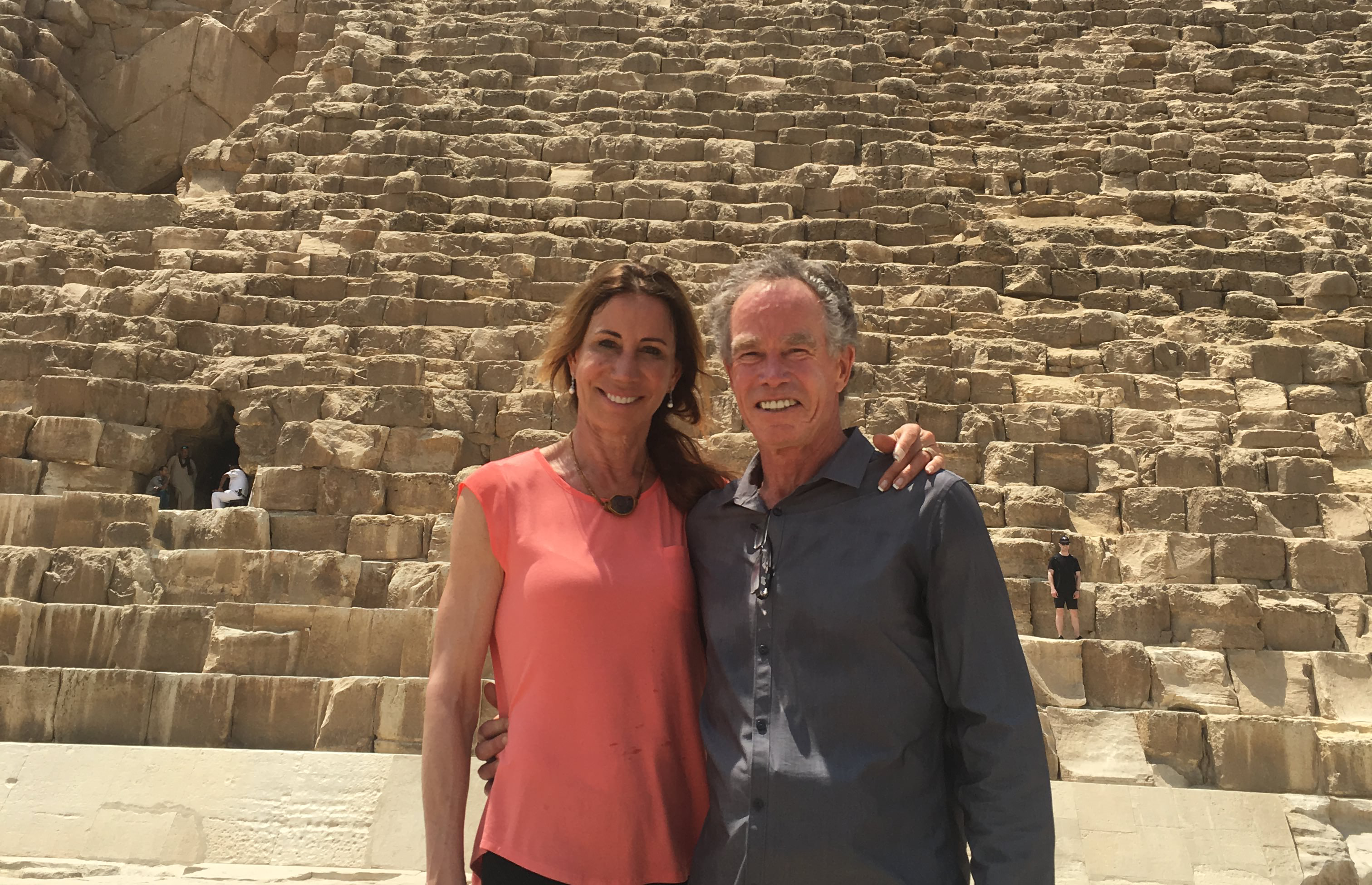 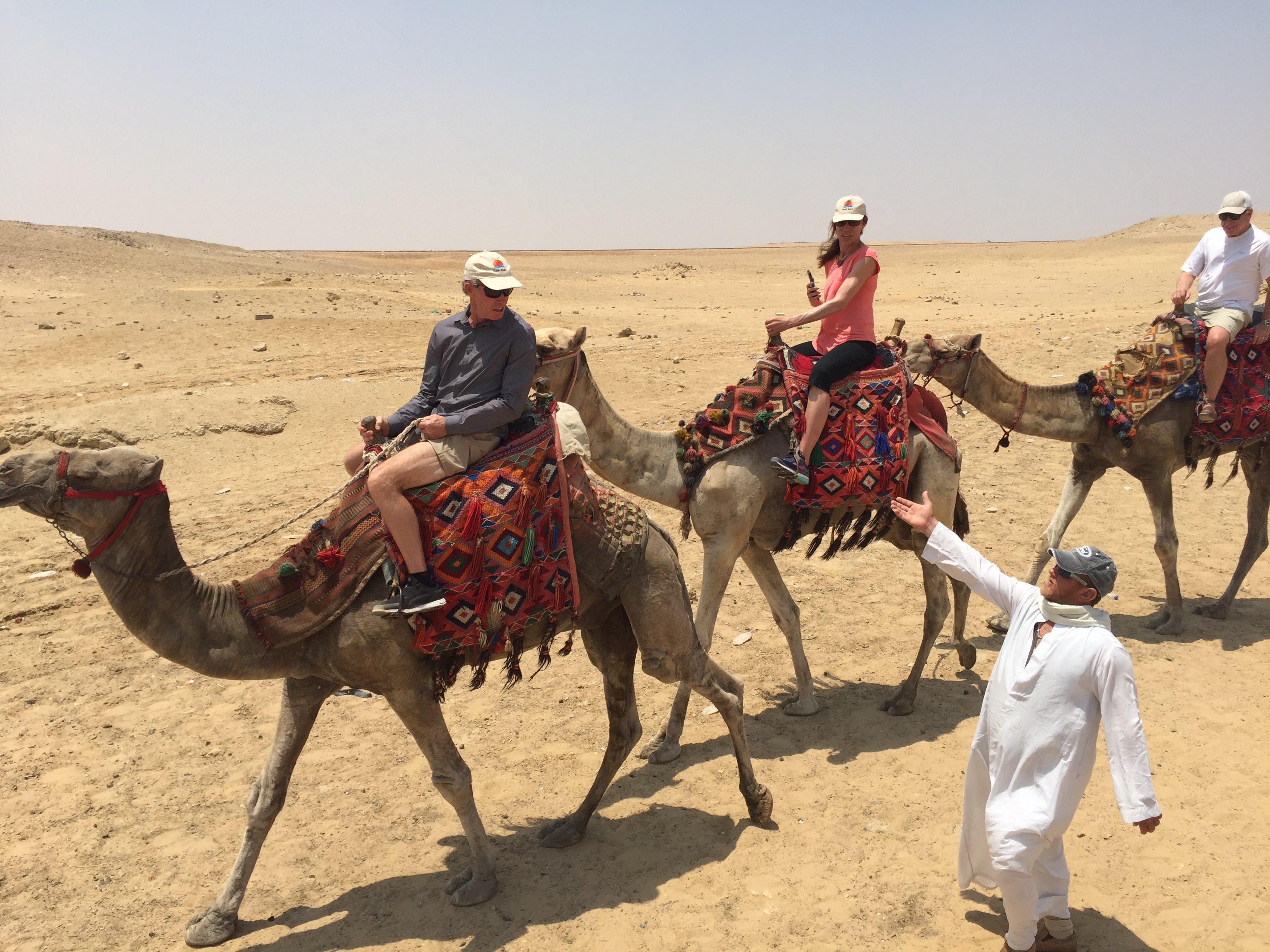 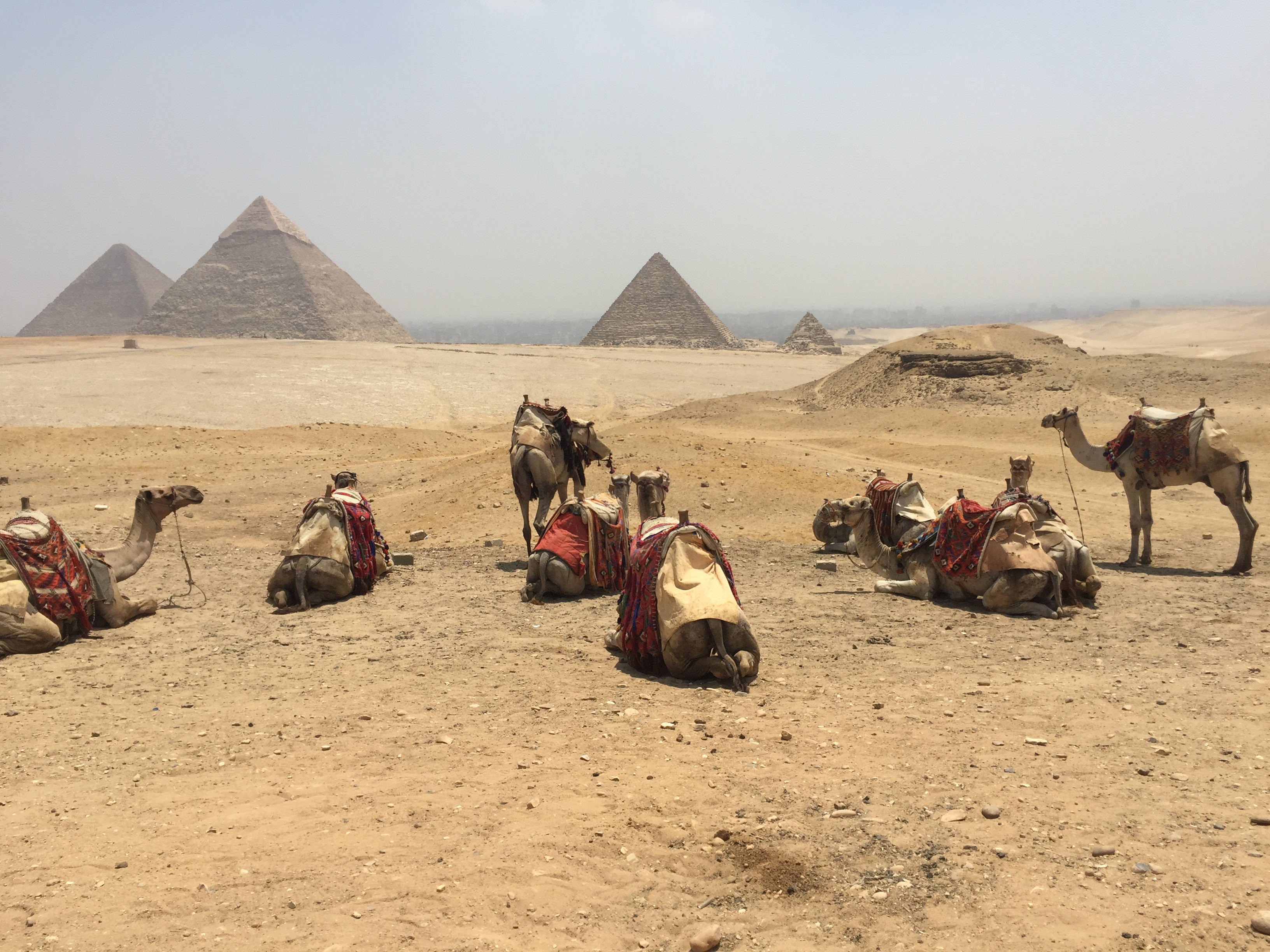 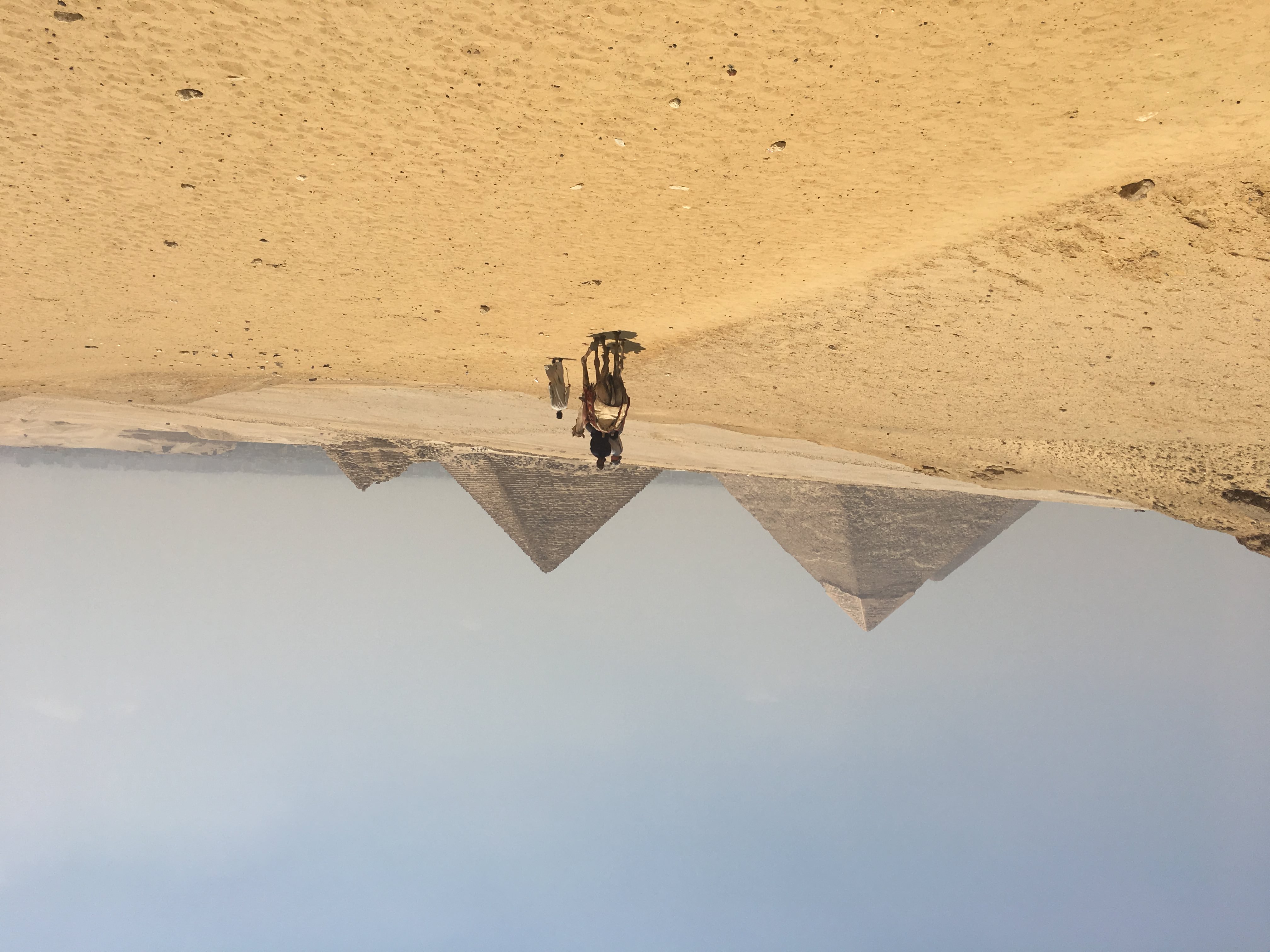 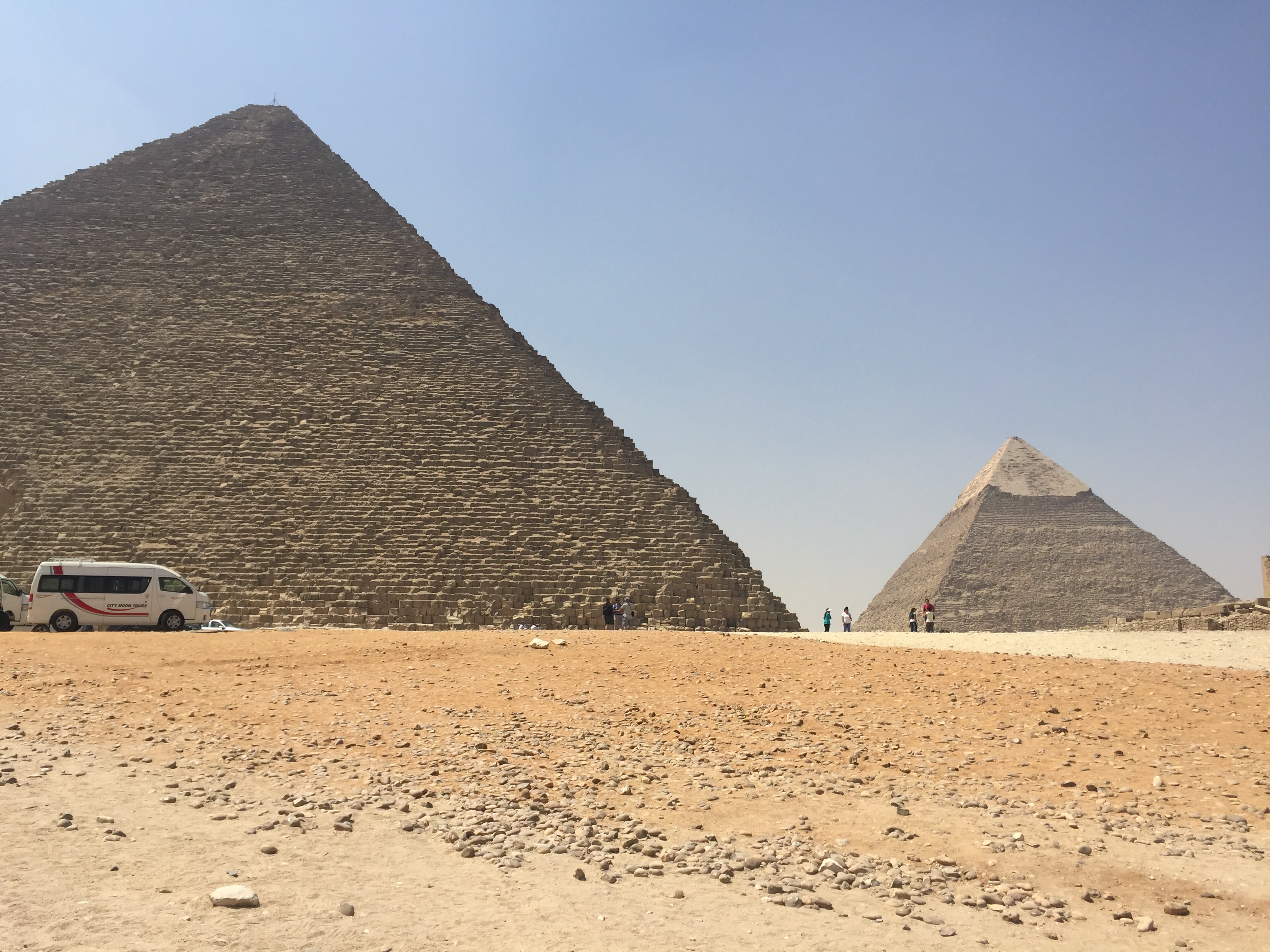 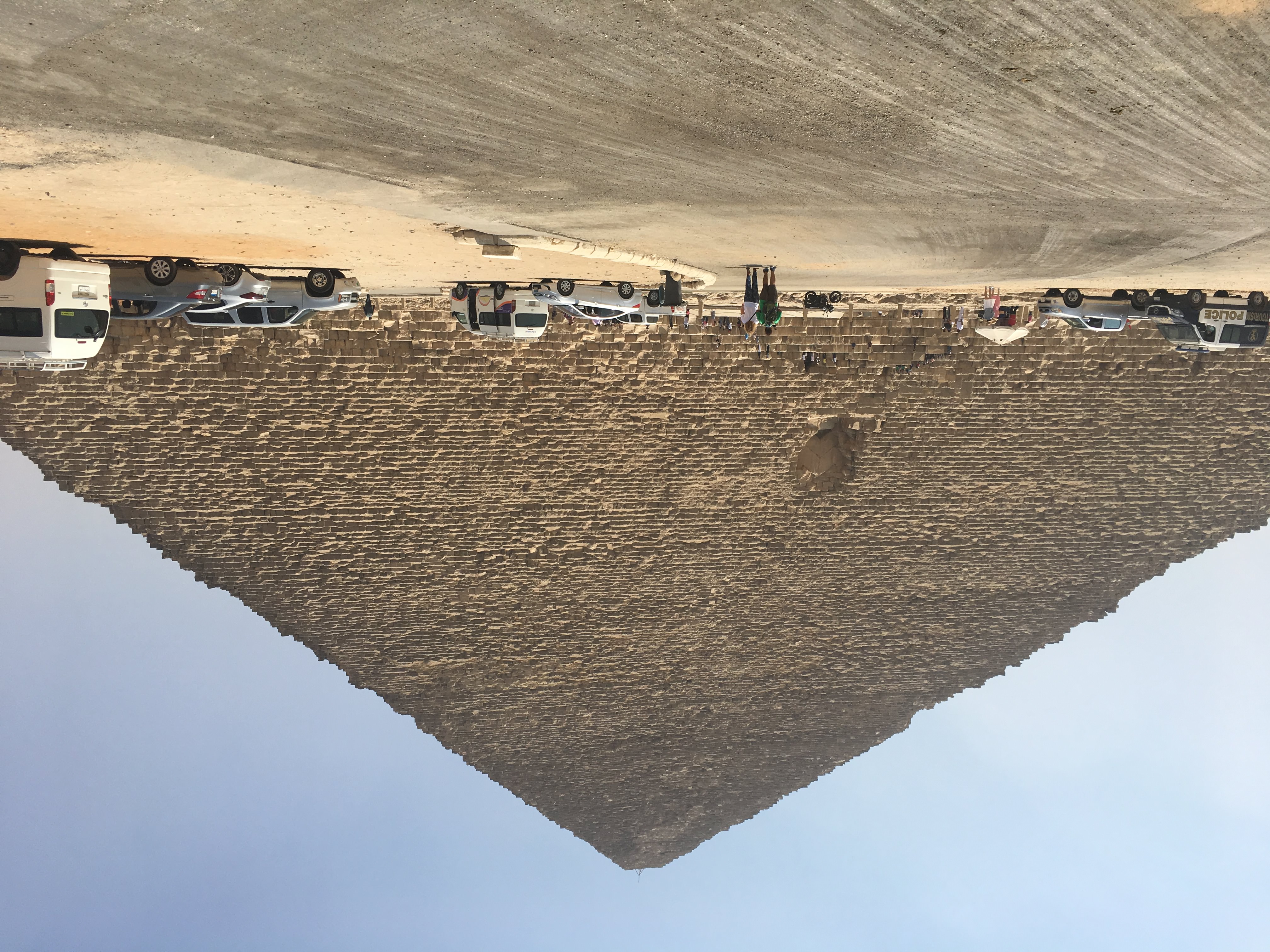 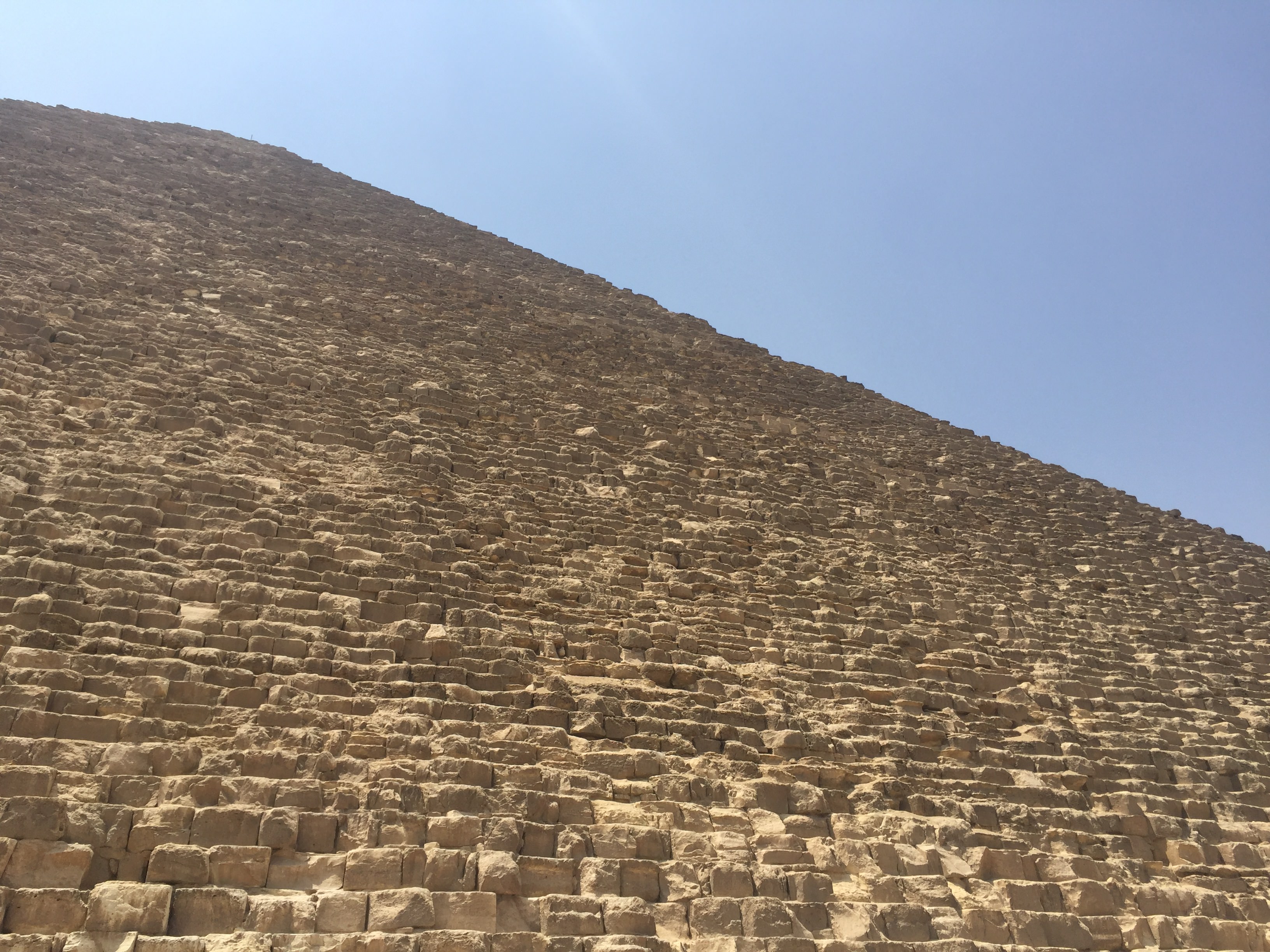 -A part of the Khafre funerary complex
-Built to represent the Pharaoh Khafre
-Its purpose was to protect the tombs.
-Could have been adapted from a previous built statue and then the face of Khafre added
-Has been buried and "dug" back up several times
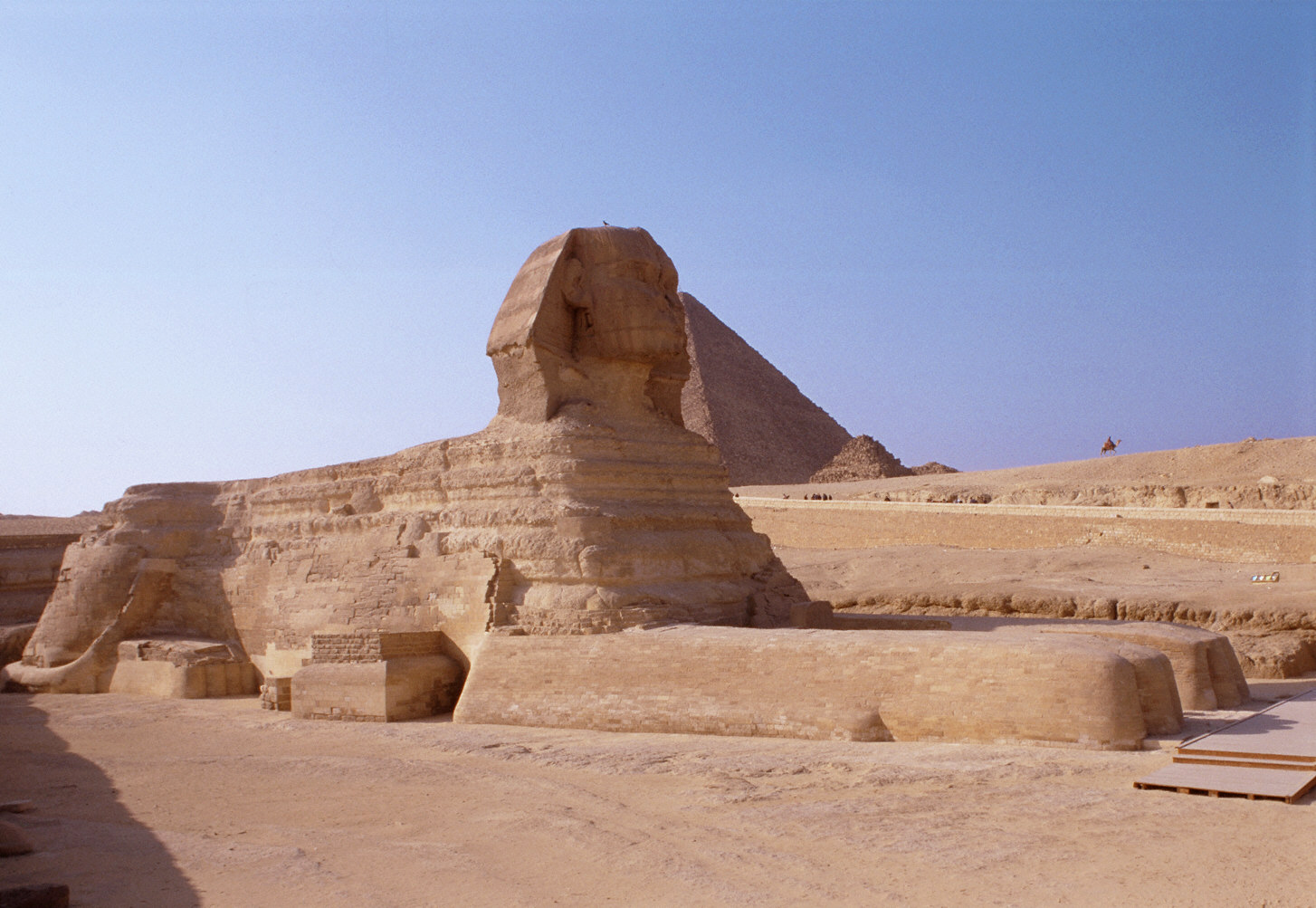 Great Sphinx
Gizeh, Egypt
ca. 2520-2494 B.C.E.
sandstone
approximately 65 ft. high
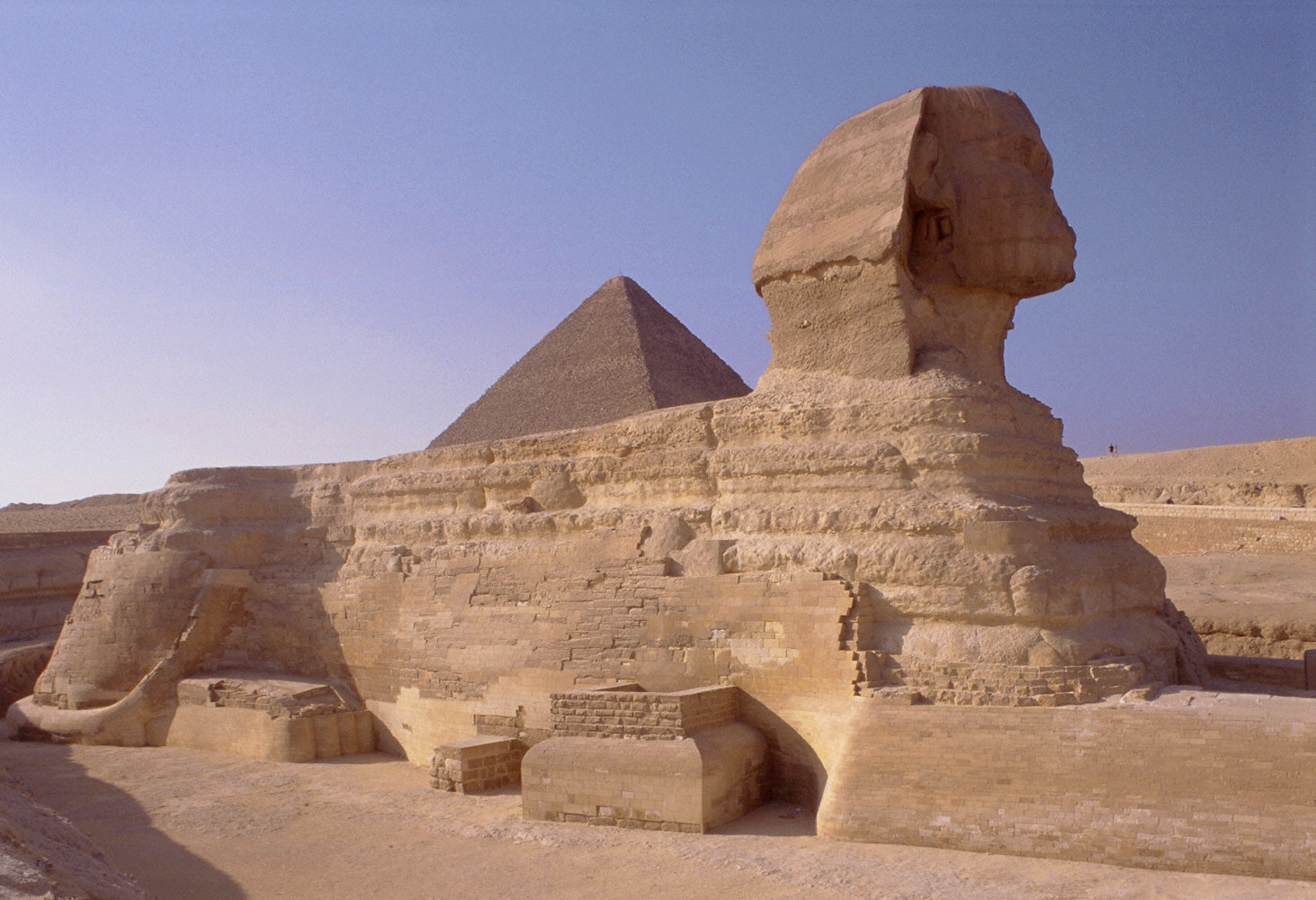 [Speaker Notes: Slide concept by William V. Ganis, PhD FOR EDUCATIONAL USE ONLY For publication, reproduction or transmission of images, please contact individual artists, estates, photographers and exhibiting institutions for permissions and rights.]
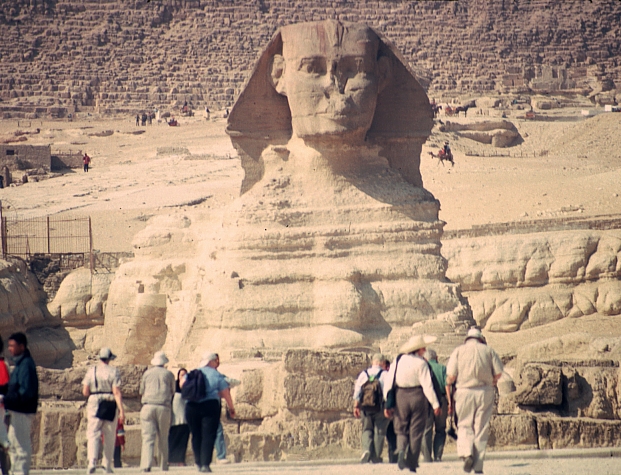 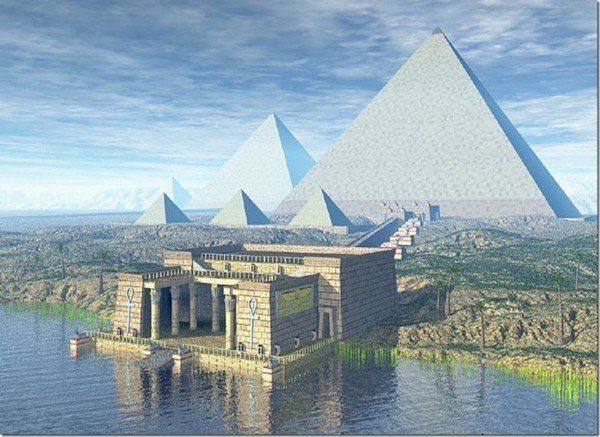 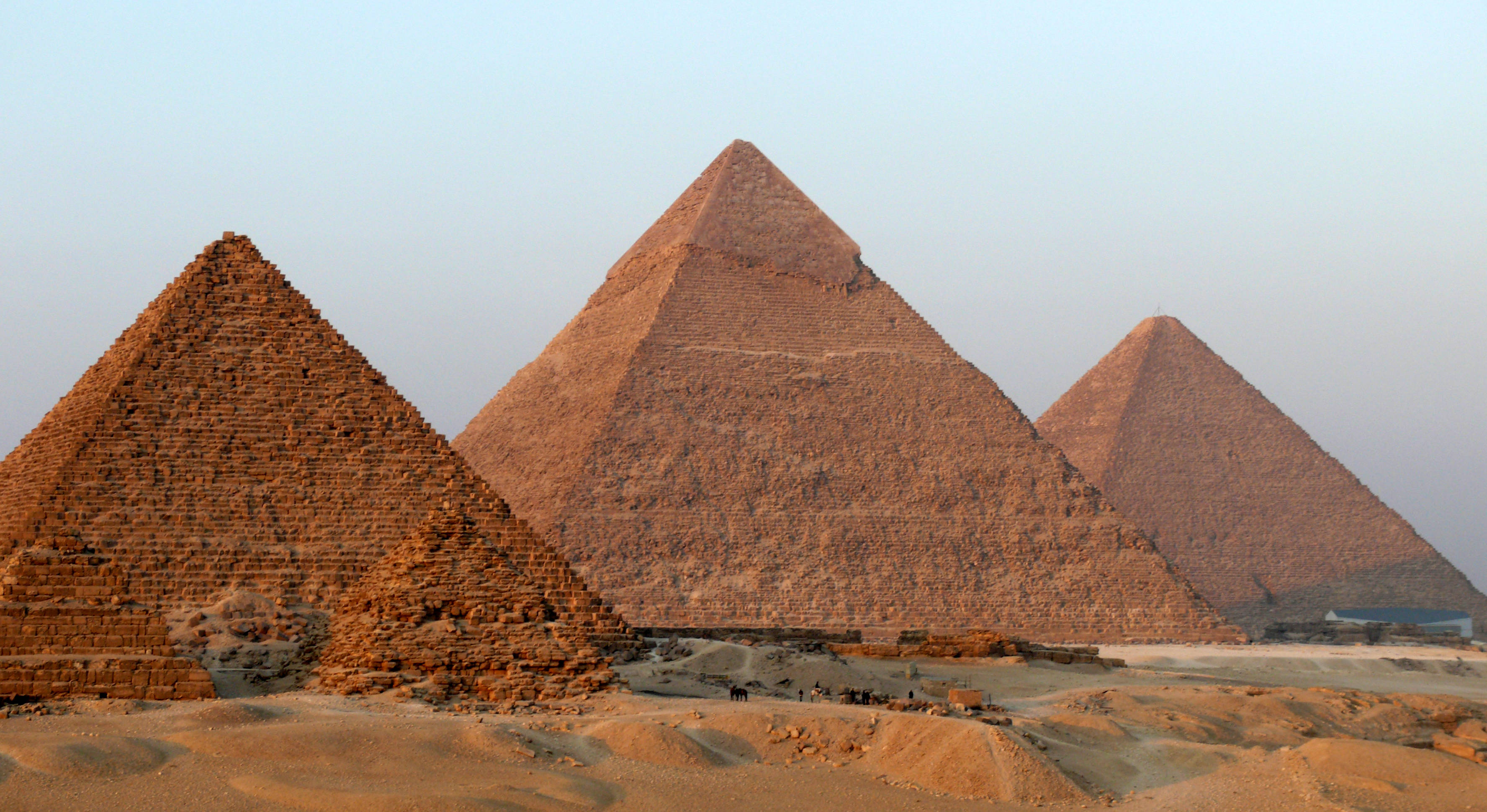 Menkaure
“On January 10, 1910, excavators under the direction of George Reisner, head of the joint Harvard University-Museum of Fine Arts, Boston, Expedition to Egypt, uncovered an astonishing collection of statuary in the Valley Temple connected to the Pyramid of Menkaure.”
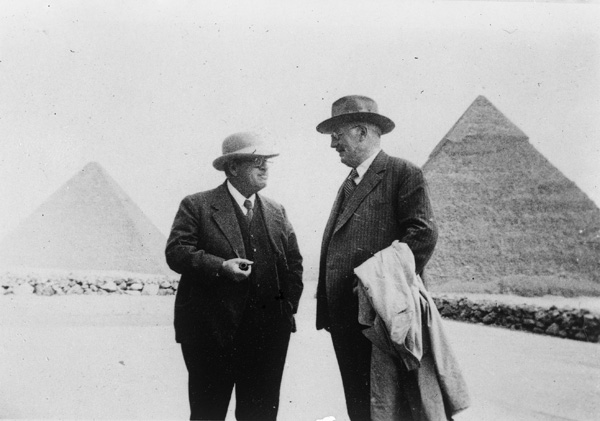 “Reisner had been excavating on the Giza plateau for several years at this point; his team had already explored the elite cemetery to the west of the Great Pyramid of Khufu before turning their attention to the Menkaure complex, most particularly the barely-touched Valley Temple.”
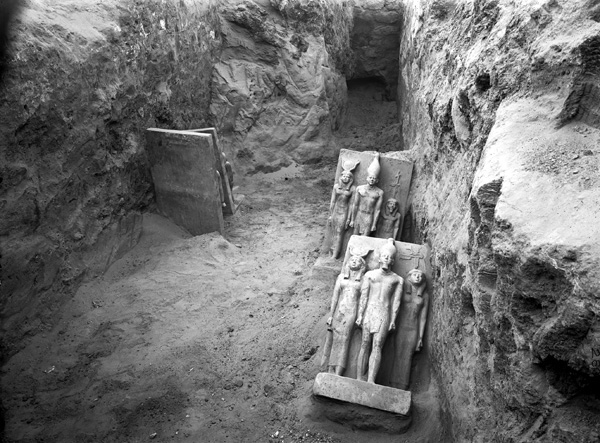 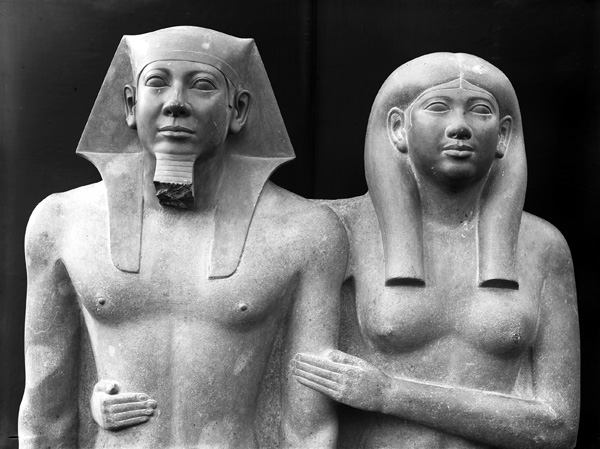 Menkaure is the son of Khafre.
-Very timeless, but rigid postures, indicating the eternal influence these individuals have
-Typical Egyptian stance: frontal view, arms close to the torso and hanging straight down, with the fists closed tightly
-Her arm around him symbolizes their marriage.
-Menkaure's wife, Khamerernebty is shown to be much smaller than he is, and she is placed slightly behind him indicating that she is helping to hold up the throne, but he is still in charge.
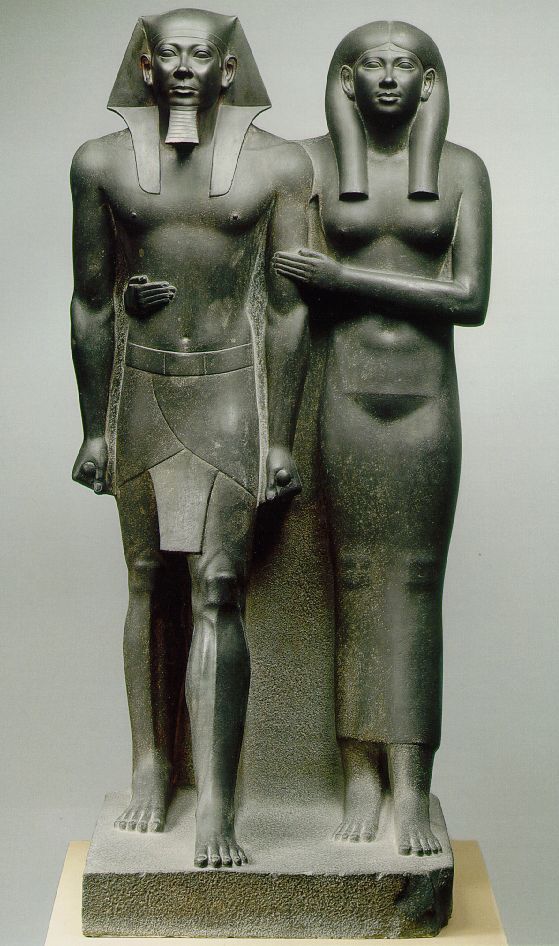 Menkaure and Khamerenebty
from Gizeh, Egypt
ca. 2,490-2,472 B.C.E.
graywacke
approximately 54 1/2 in. high
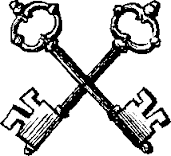 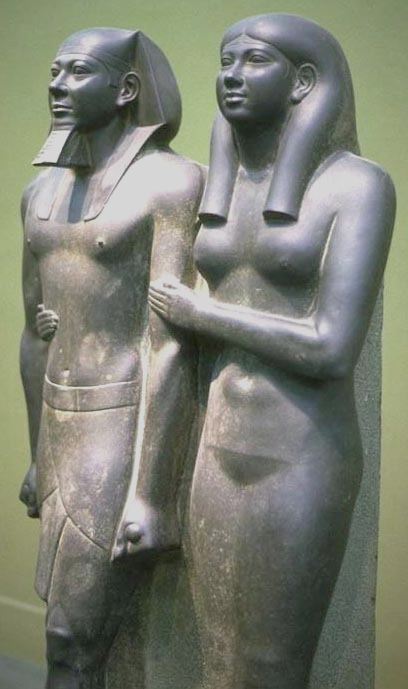 Menkaure and Khamerenebty
from Gizeh, Egypt
ca. 2,490-2,472 B.C.E.
graywacke
approximately 54 1/2 in. high
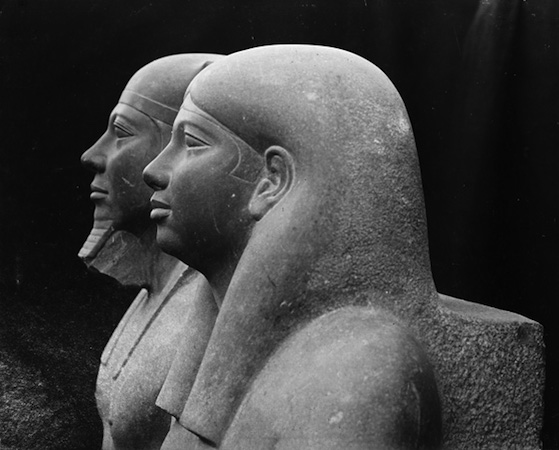 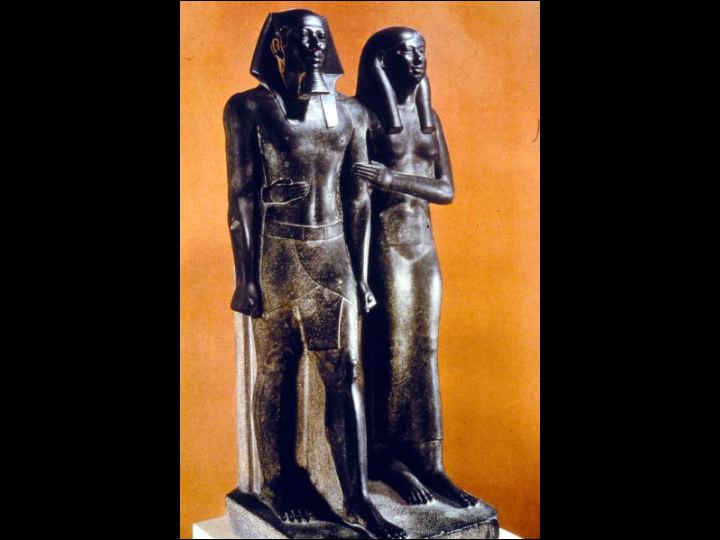 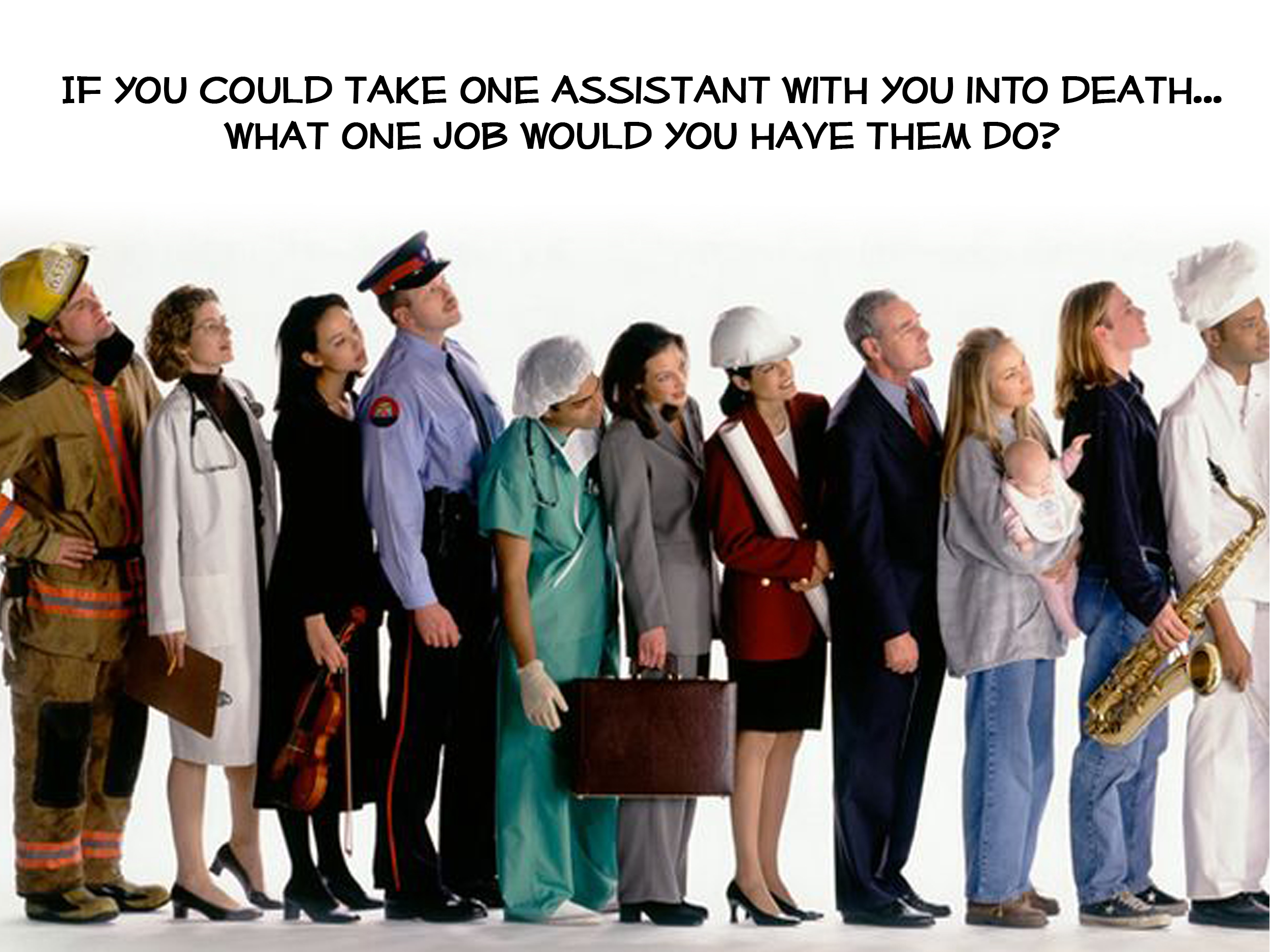 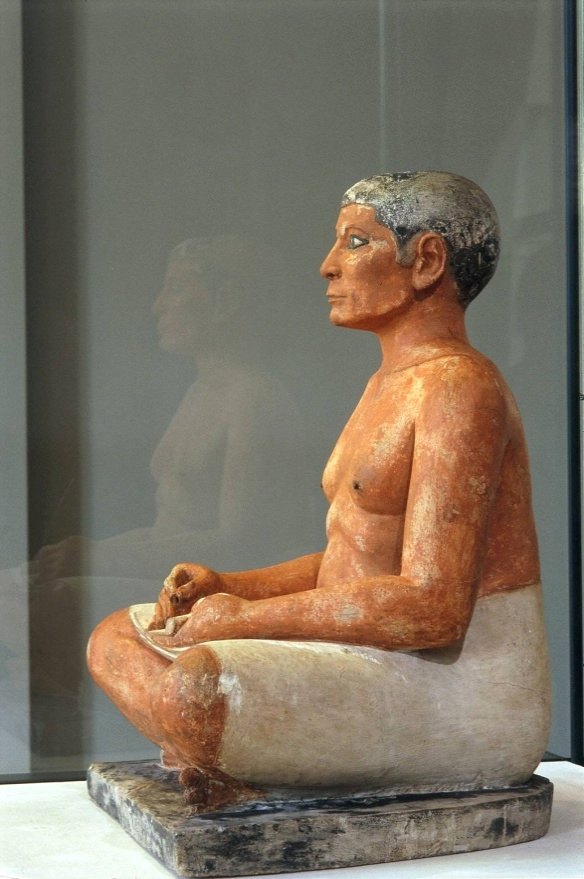 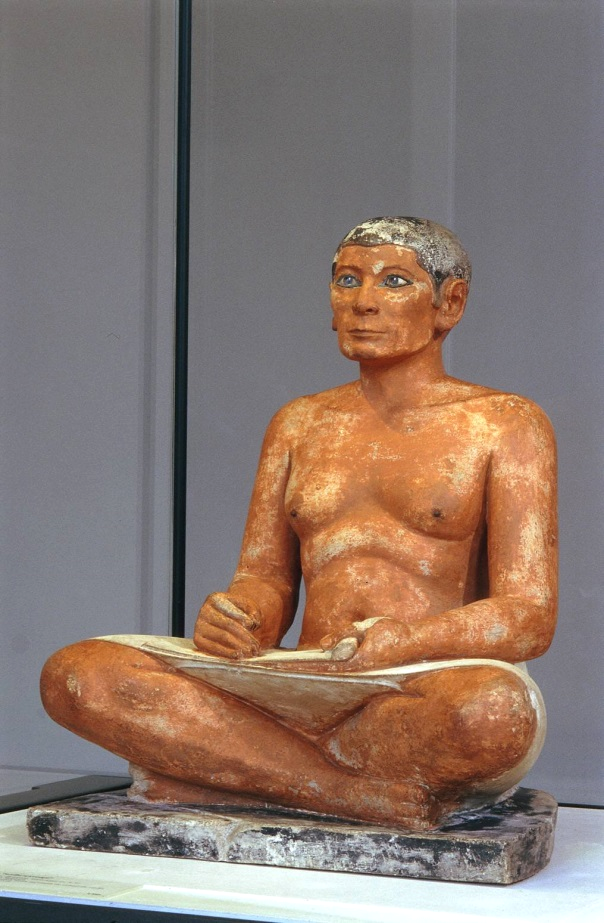 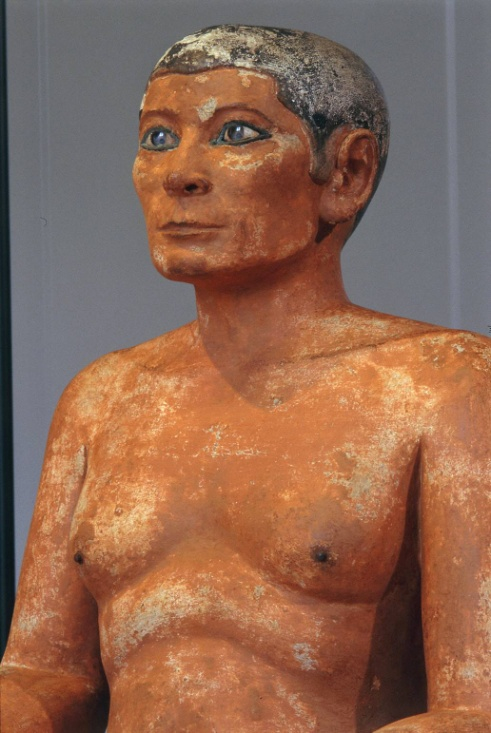 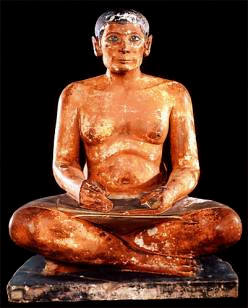 Seated Scribe
from Saqqara, Egypt
ca. 2,450-2,350 B.C.E.
painted limestone
approximately 21 in. high
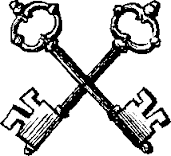 https://www.youtube.com/watch?v=IKkcop-dlUY		3:30 Min
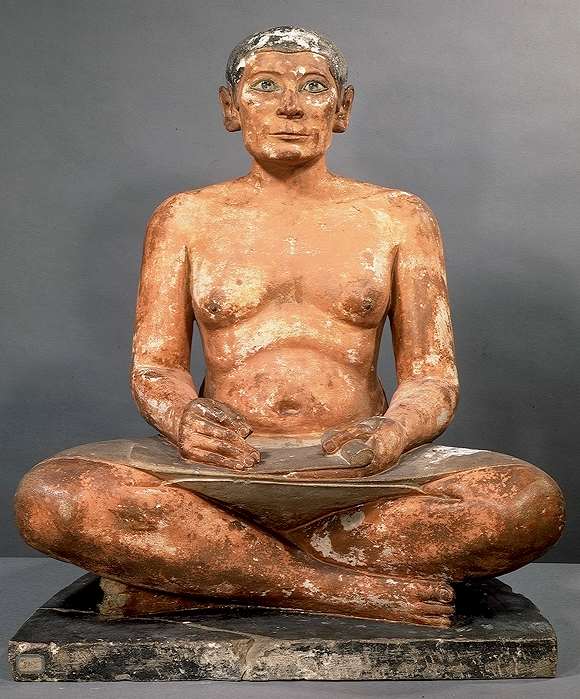 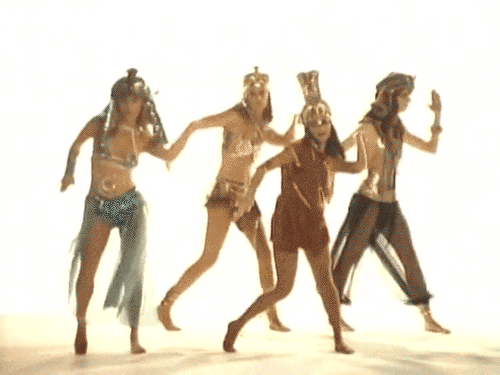 https://www.youtube.com/watch?v=Cv6tuzHUuuk